Geometry and Measures
Title page
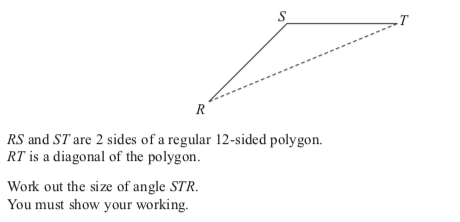 Angles
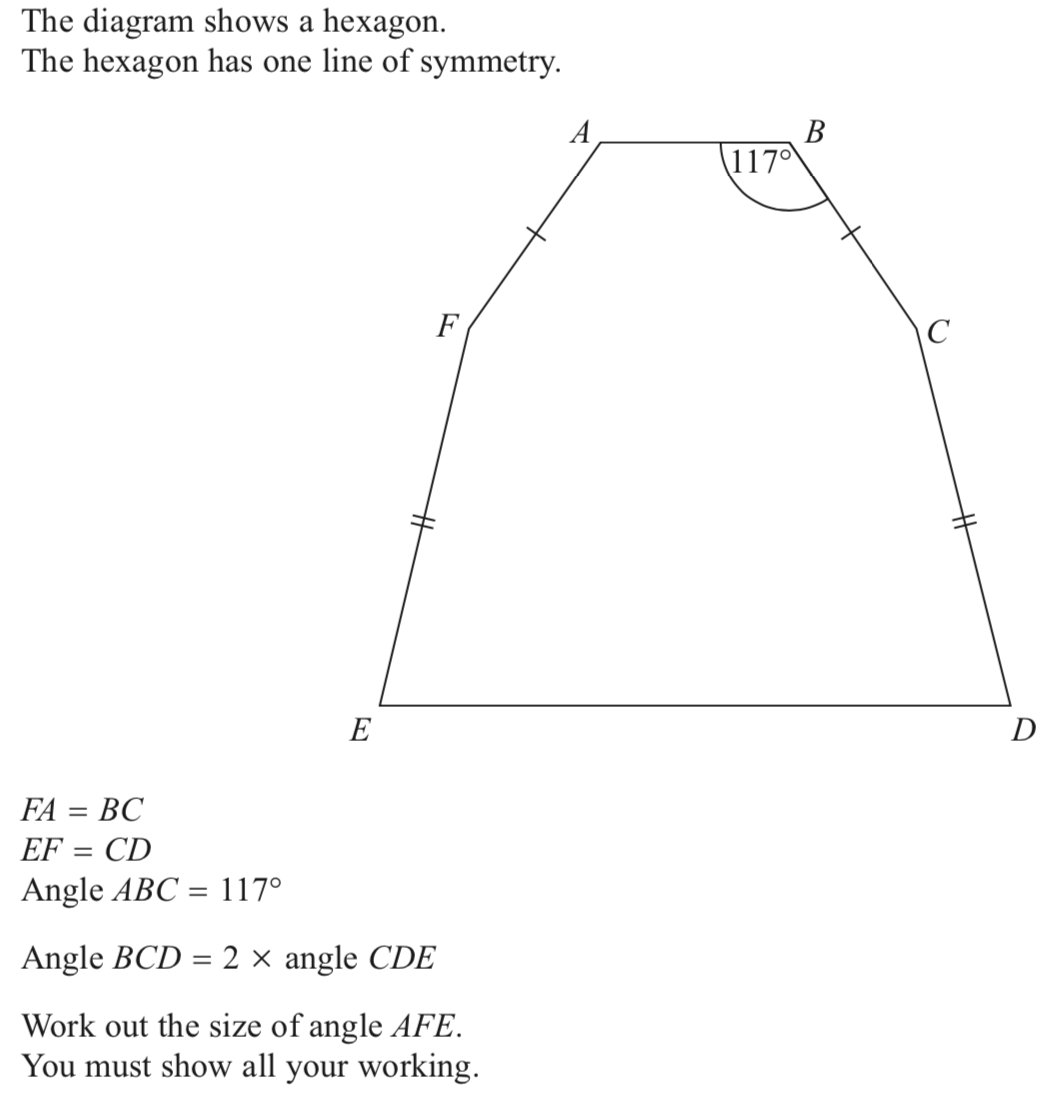 Back to G and M
Home
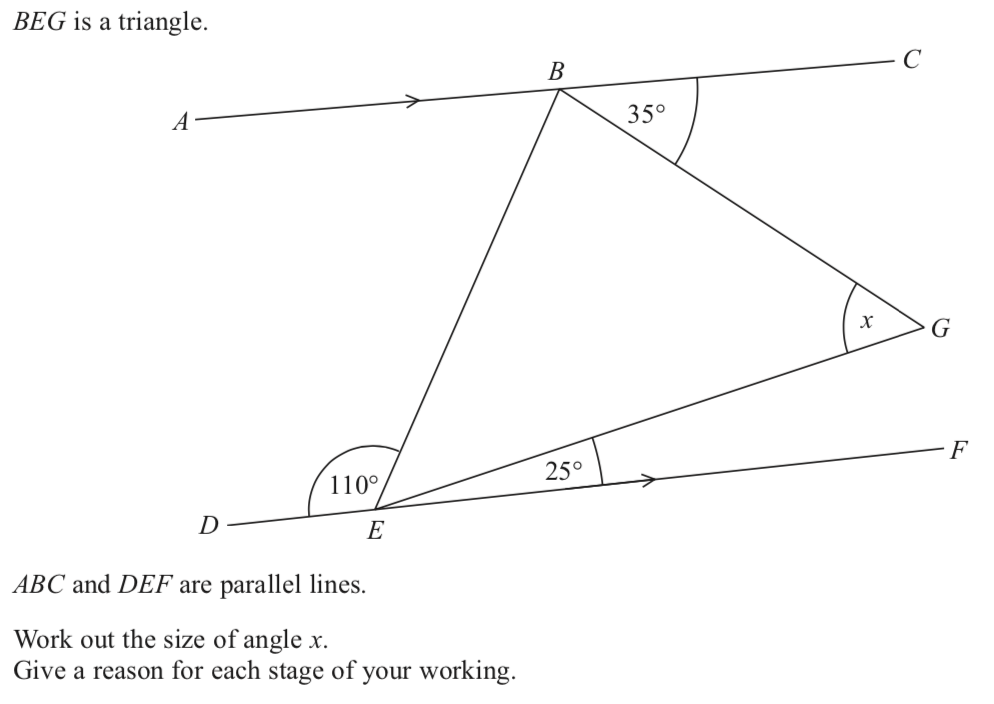 Angles
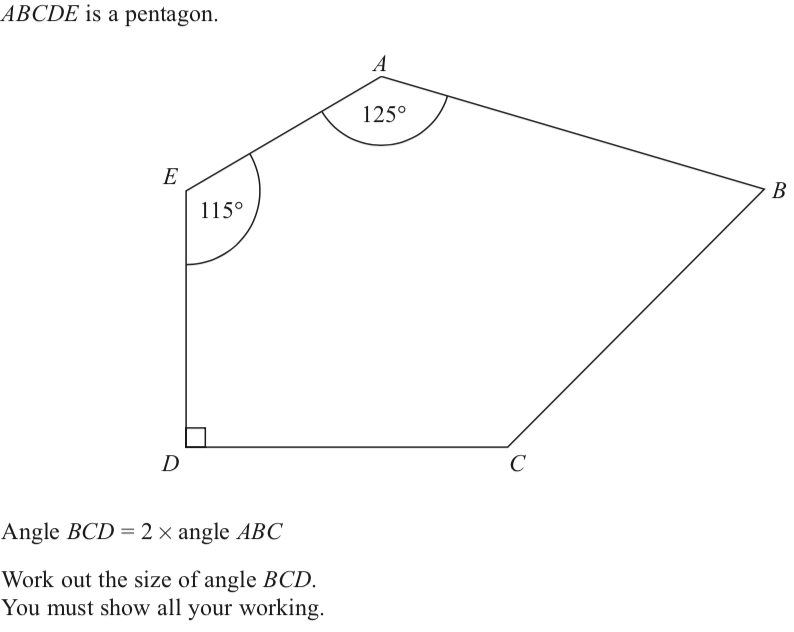 Back to G and M
Home
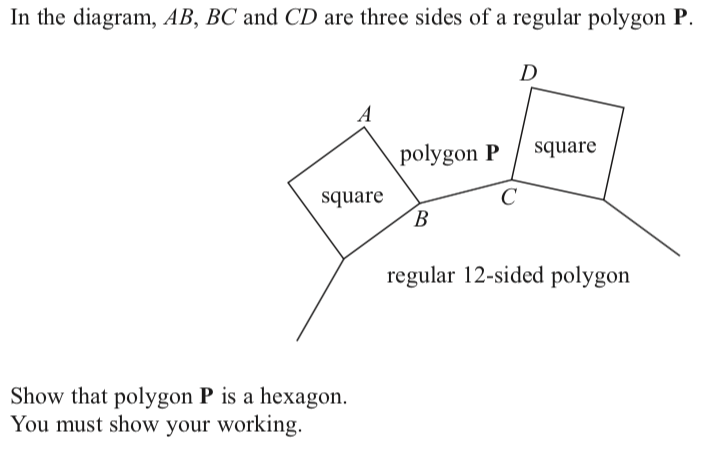 Angles
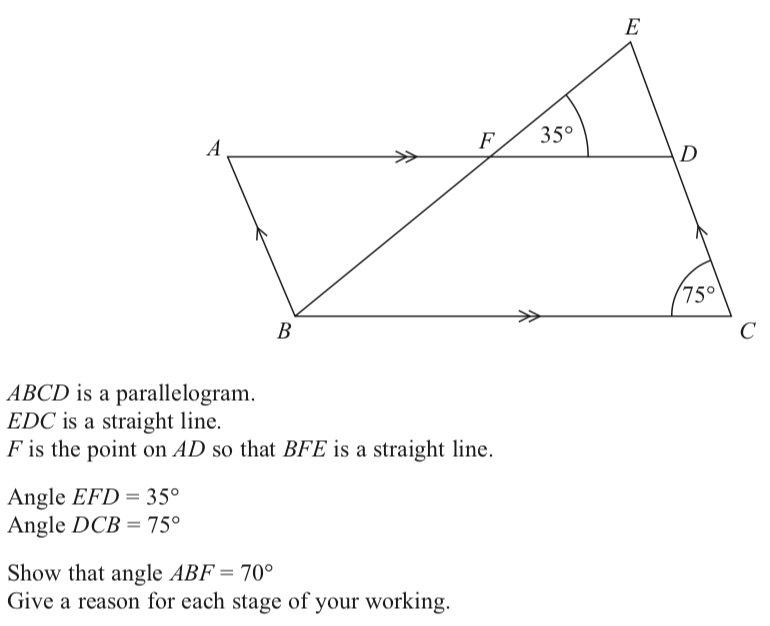 Back to G and M
Home
Area of a triangle, sine and cosine rule
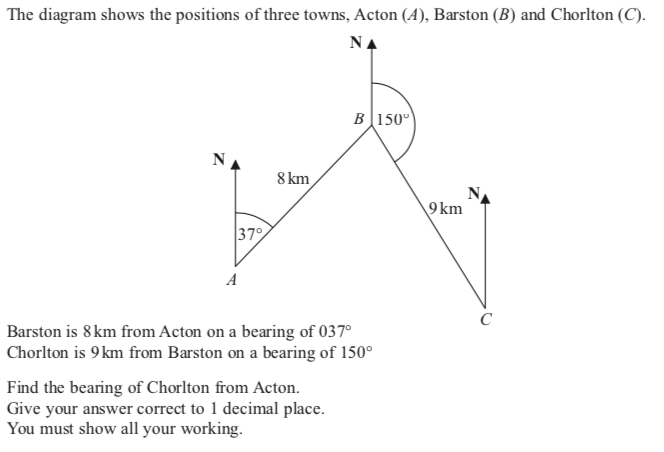 Back to G and M
Home
Area of a triangle, sine and cosine rule
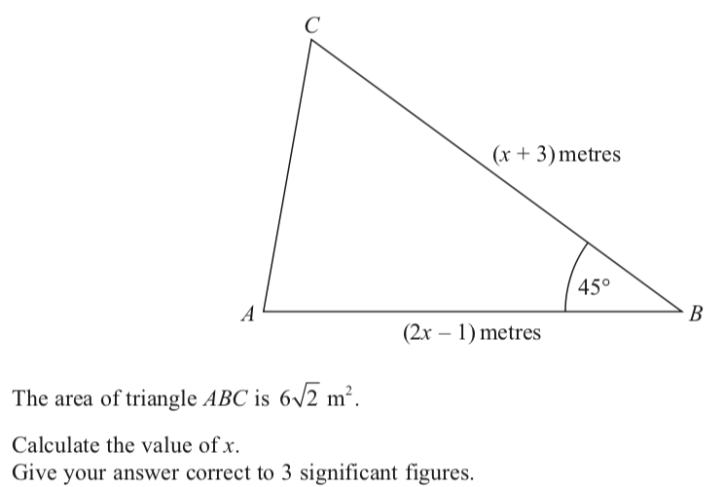 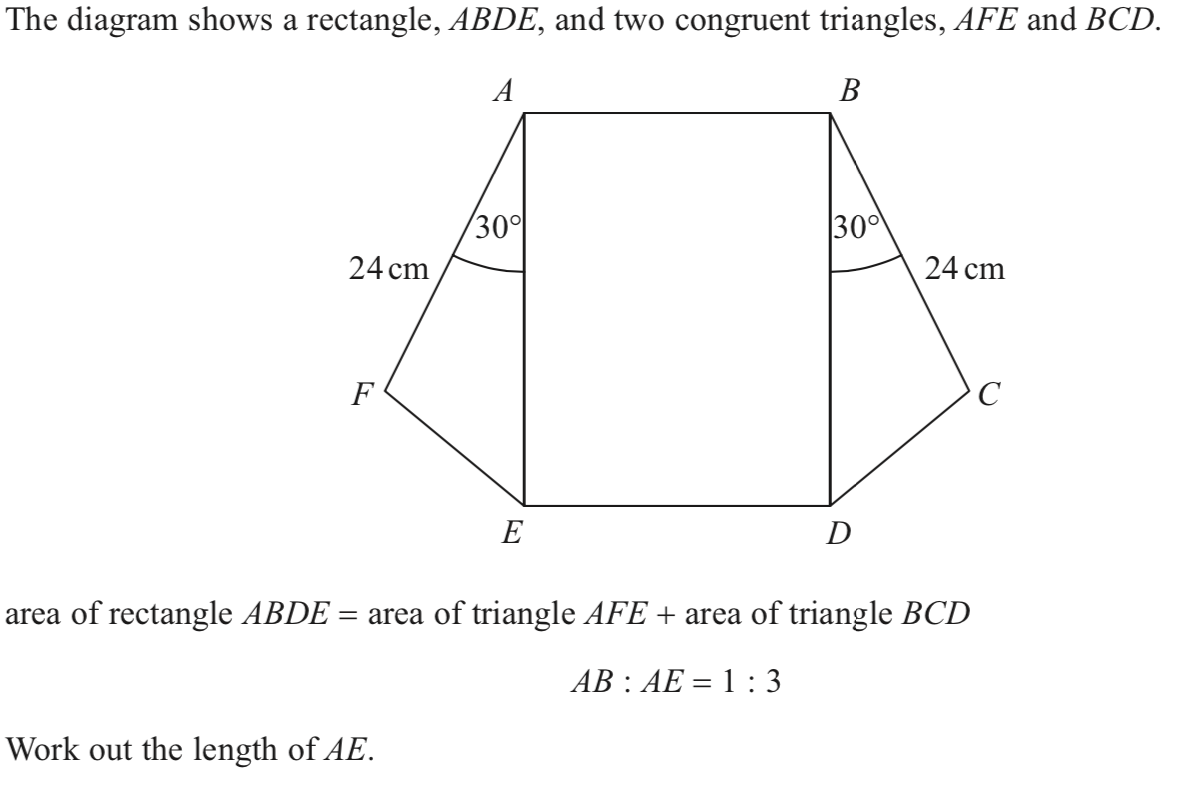 Back to G and M
Home
Area of a triangle, sine and cosine rule
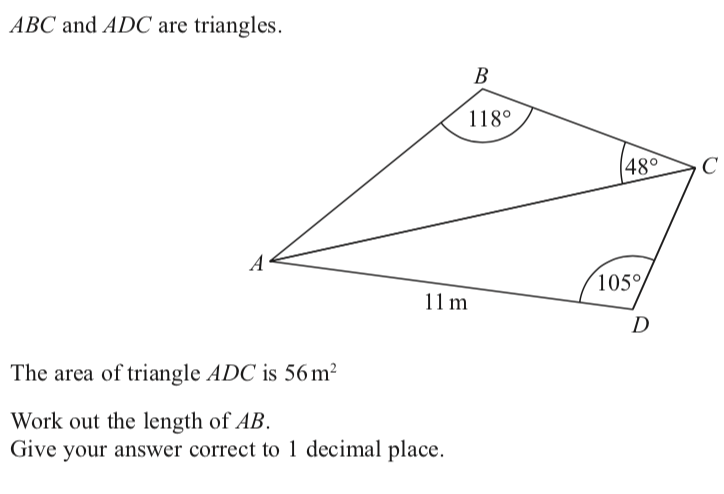 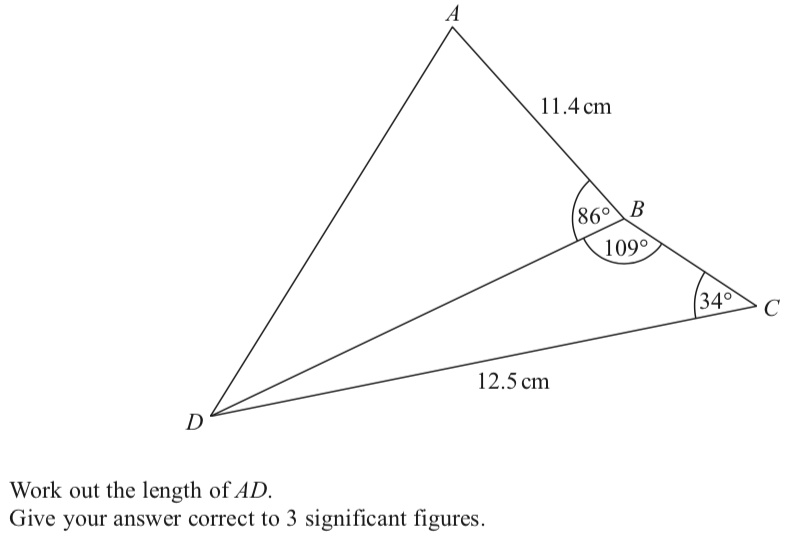 Back to G and M
Home
Circle theorems
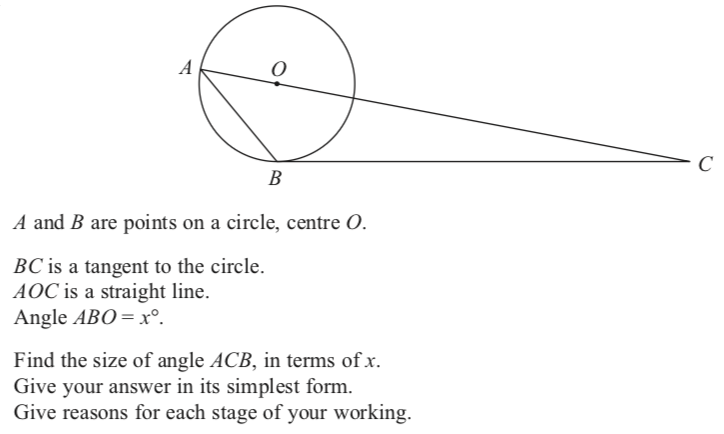 Back to G and M
Home
Circle theorems
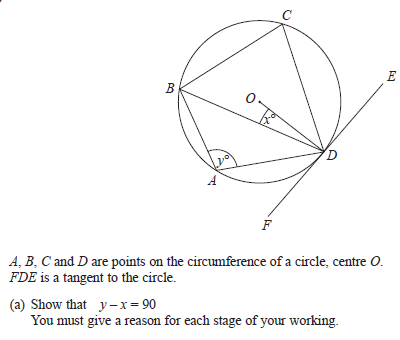 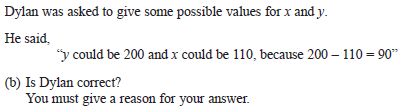 Back to G and M
Home
Circle theorems
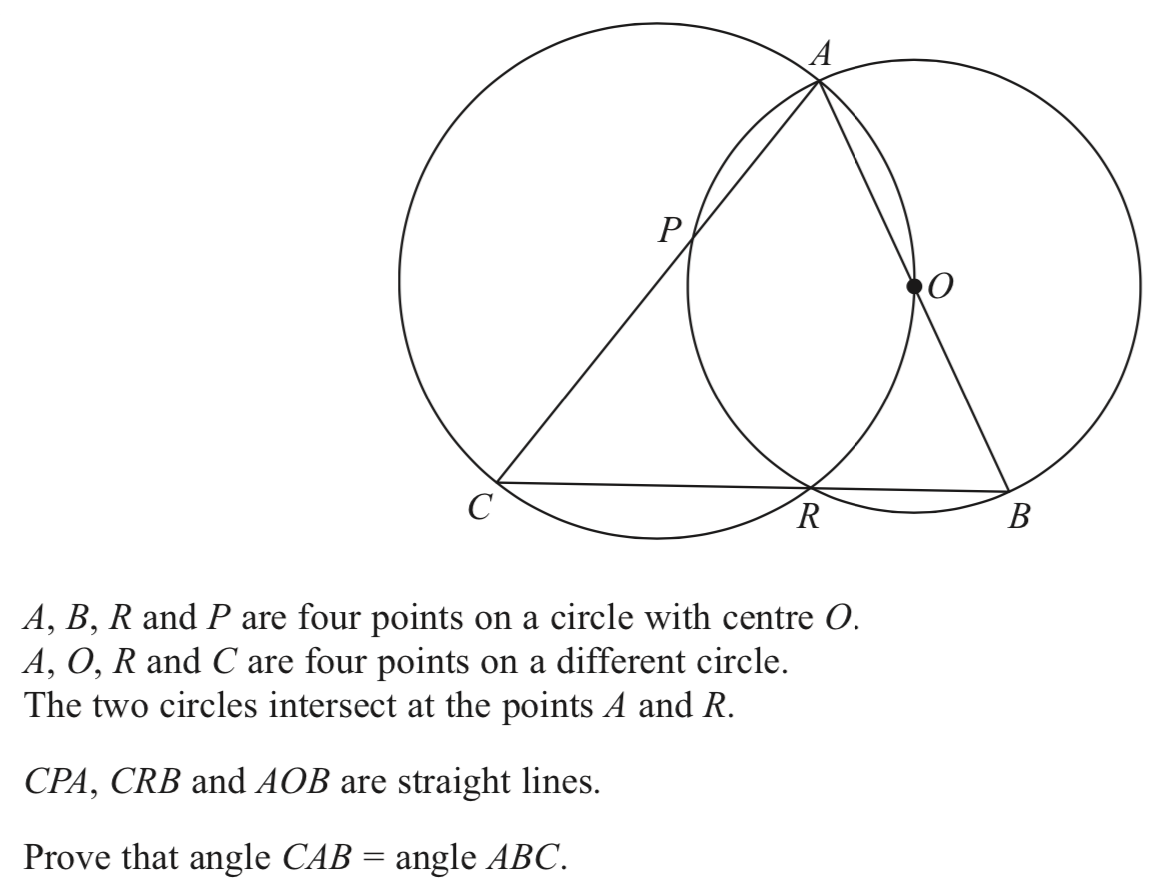 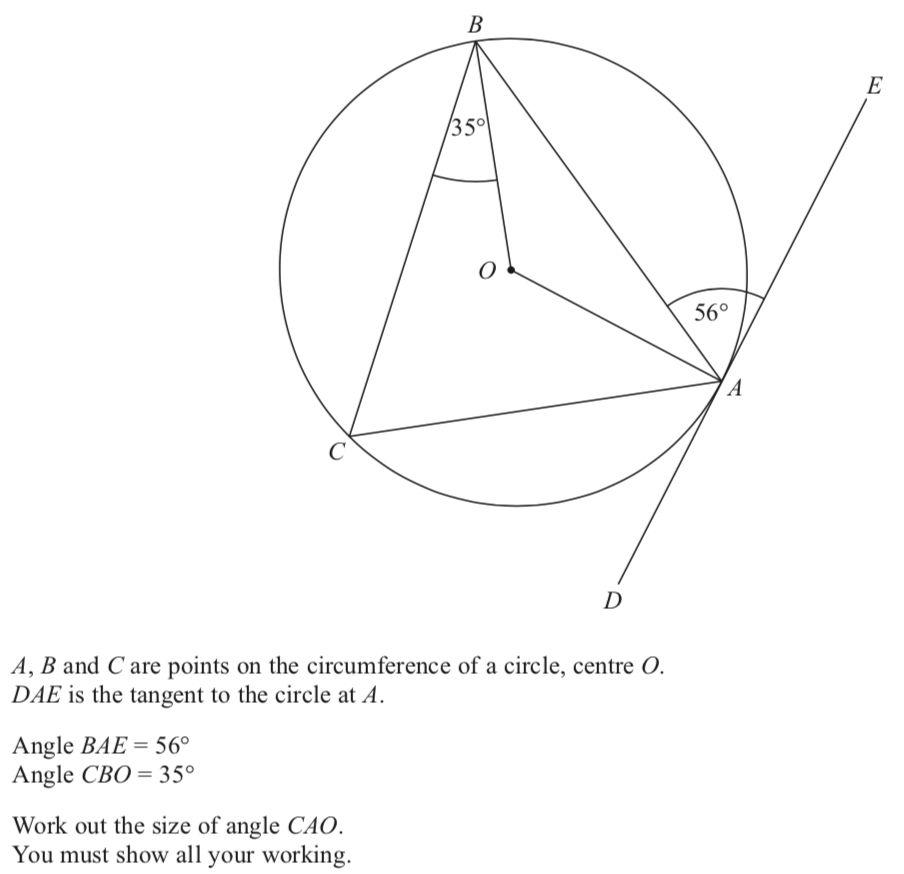 Back to G and M
Home
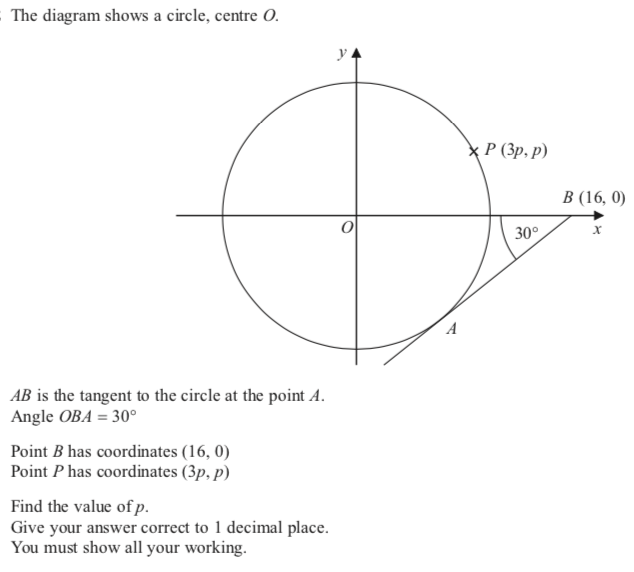 Circle theorems
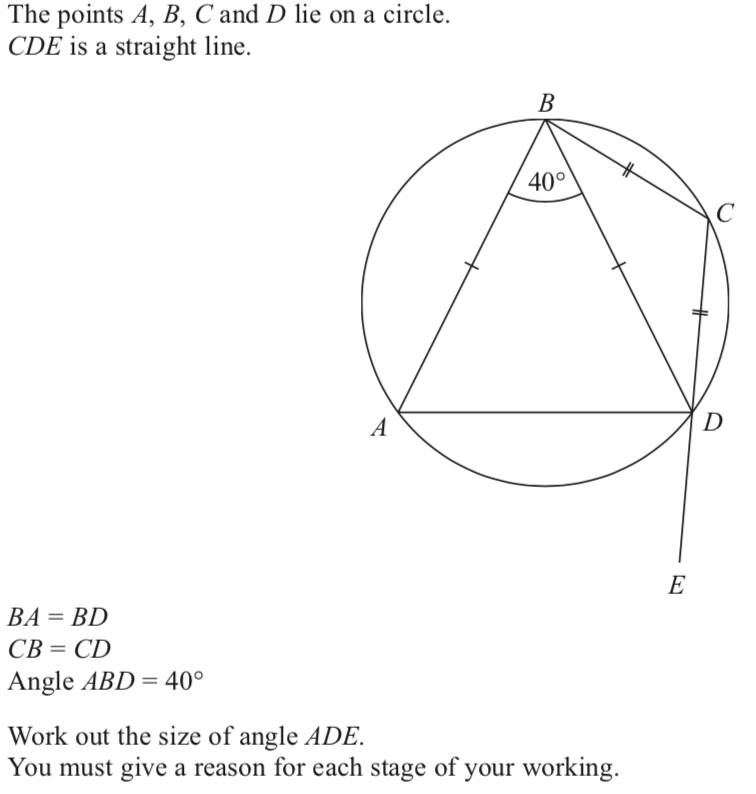 Back to G and M
Home
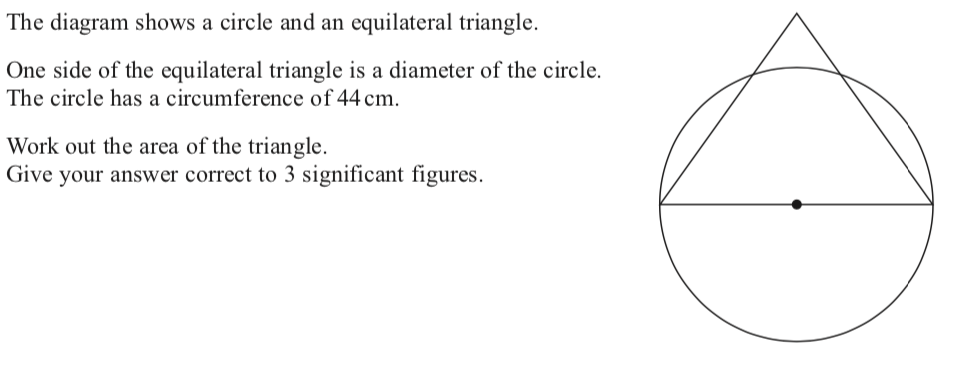 Circles
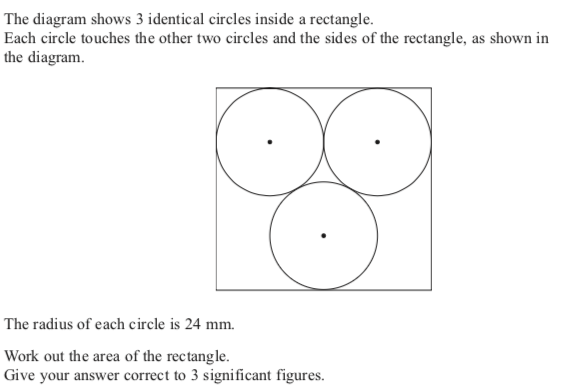 Back to G and M
Home
Circles
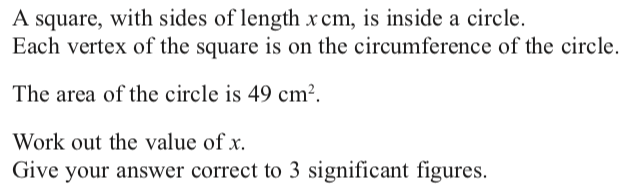 Back to G and M
Home
Circles
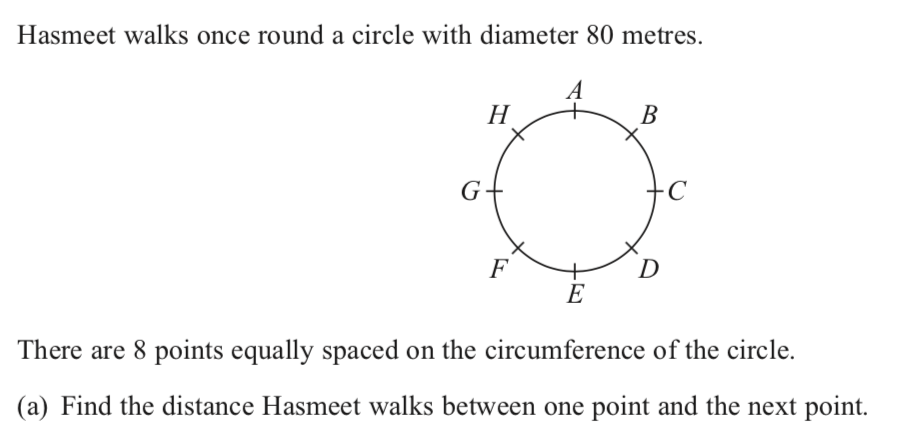 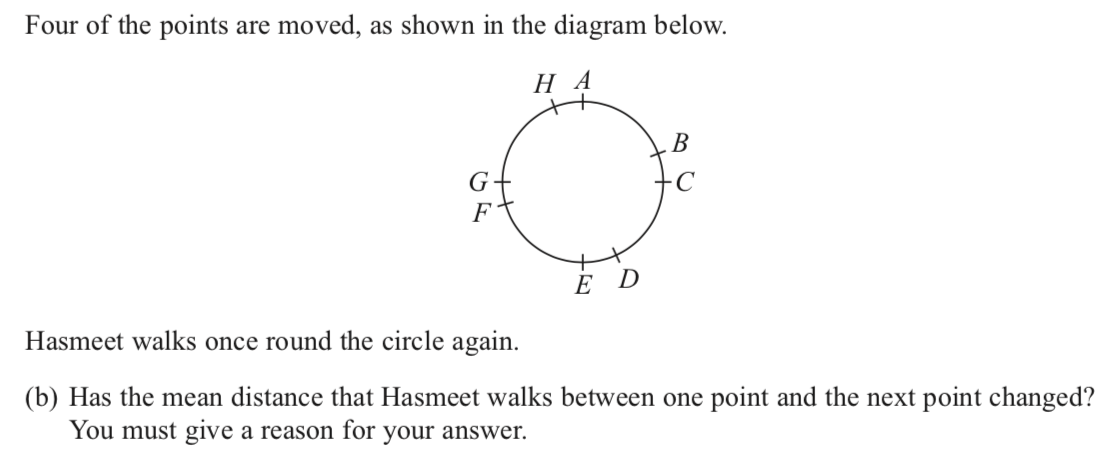 Back to G and M
Home
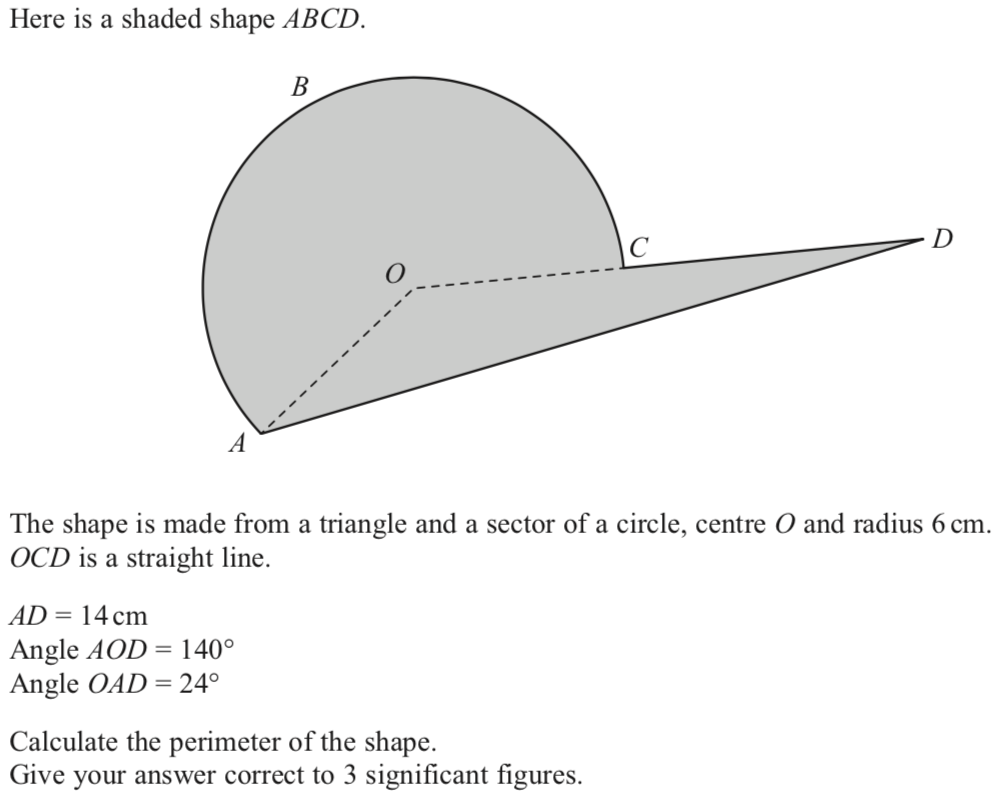 Circles 2
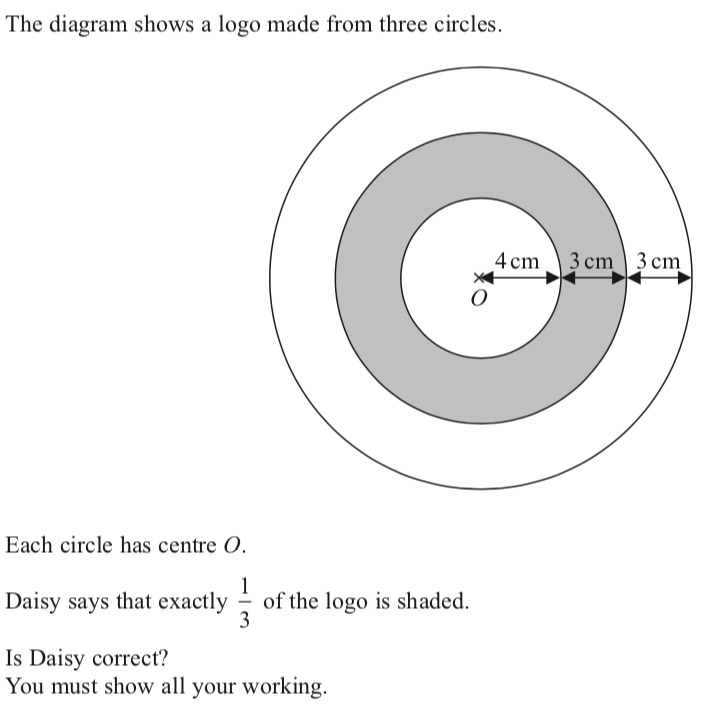 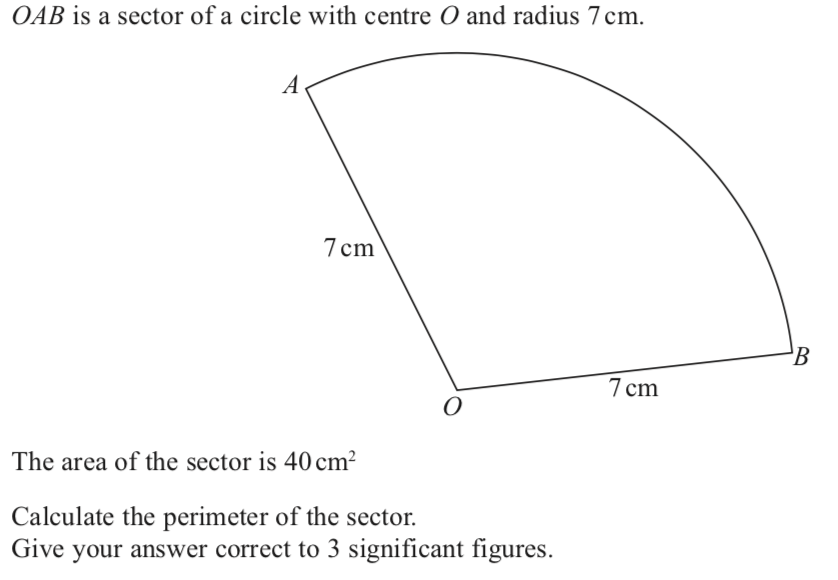 Circles 2
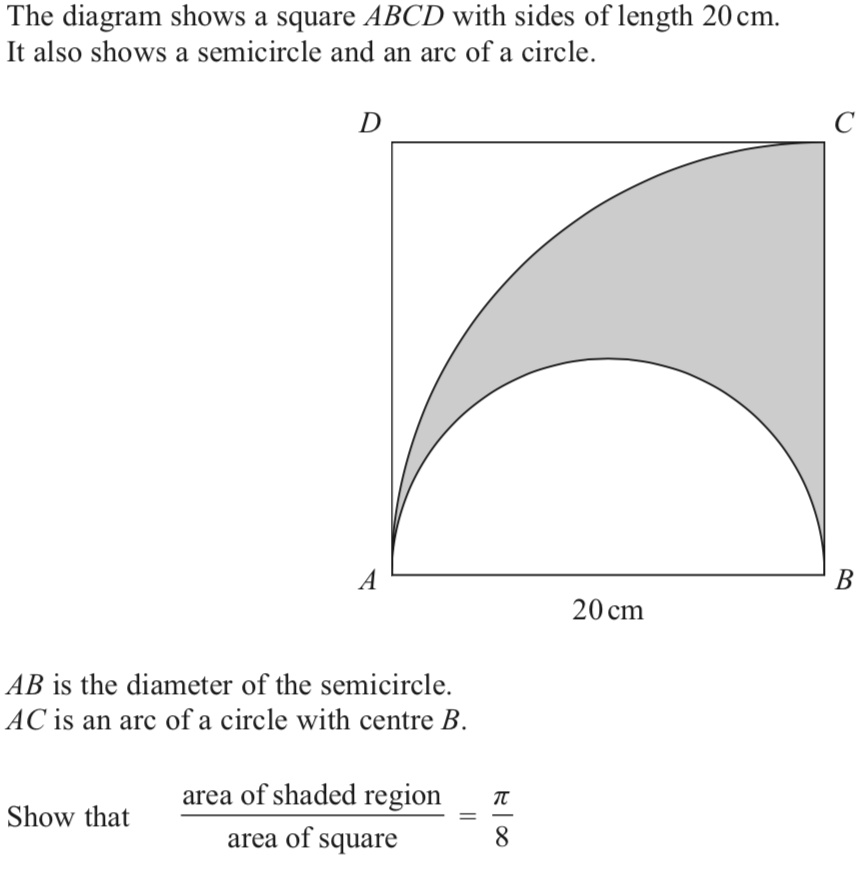 Congruency and similarity
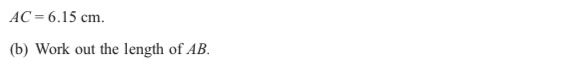 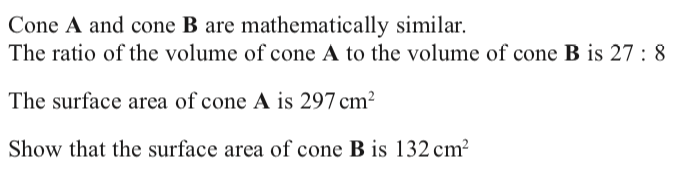 Back to G and M
Home
Congruency and similarity
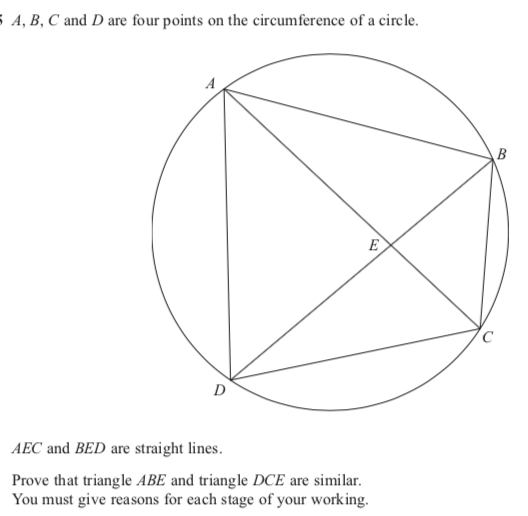 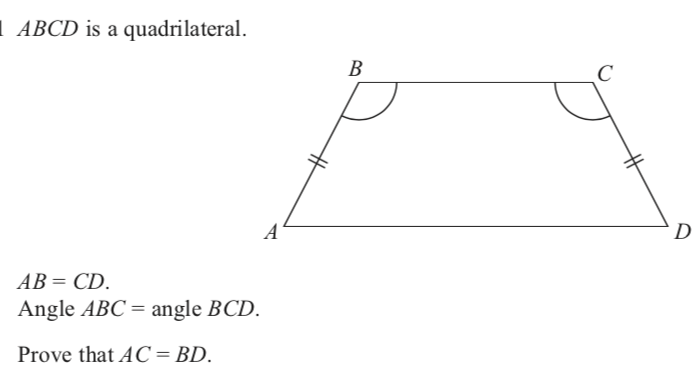 Back to G and M
Home
Congruency and similarity
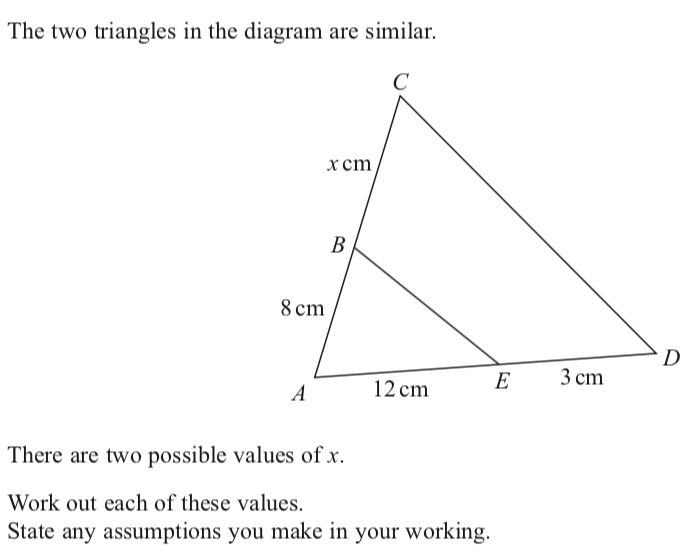 Back to G and M
Home
Congruency and similarity 2
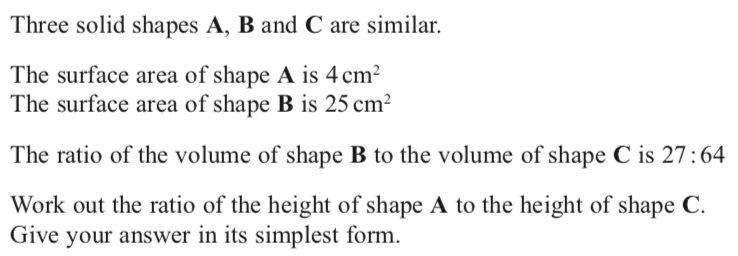 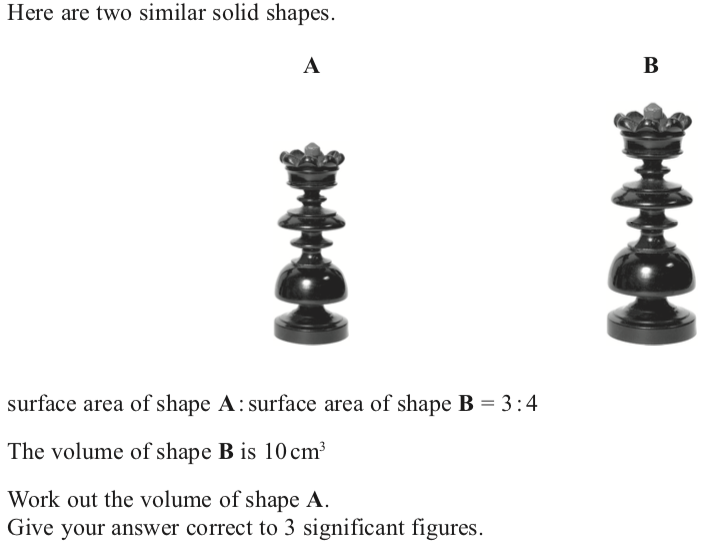 Congruency and similarity 2
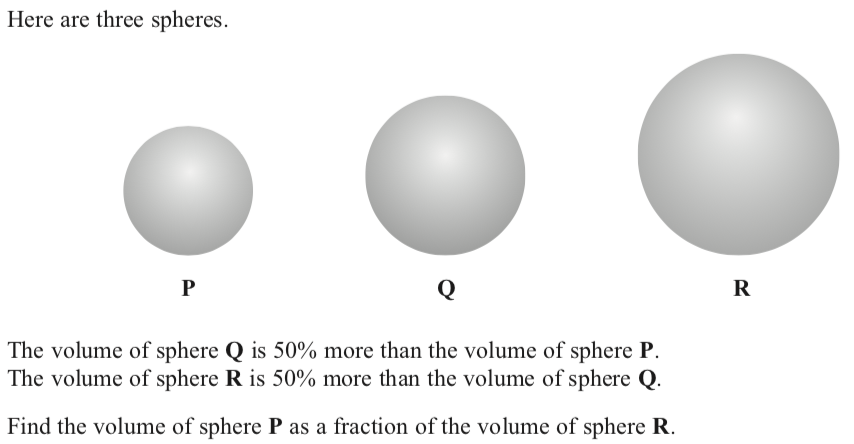 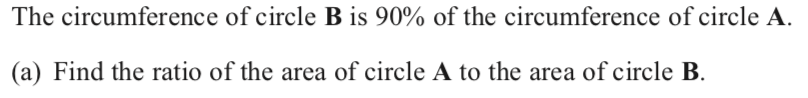 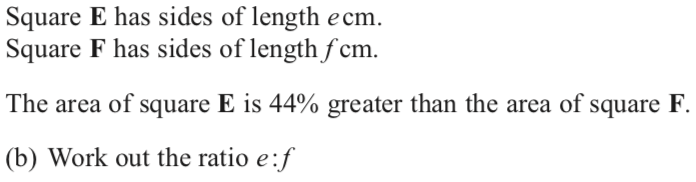 Congruency and similarity 2
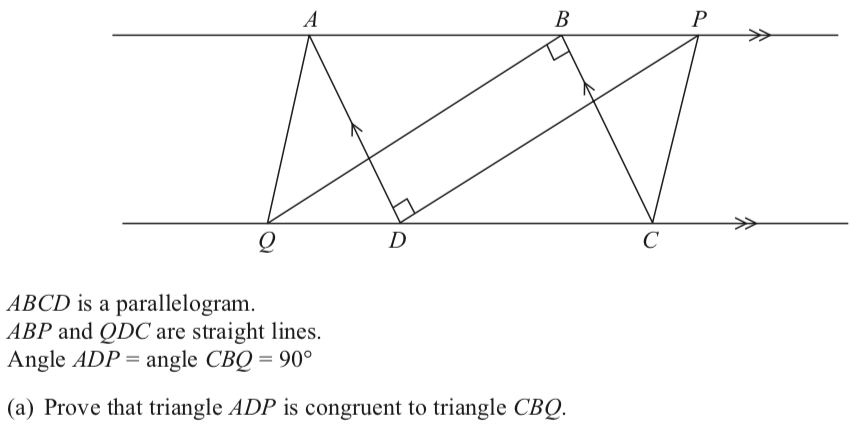 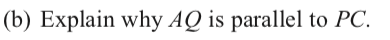 Drawing problem solving
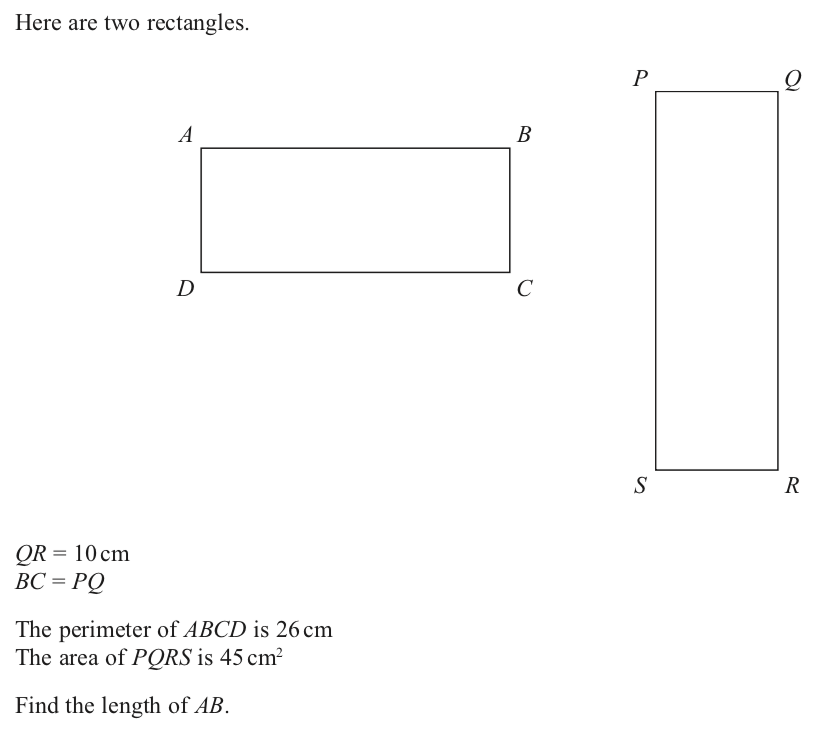 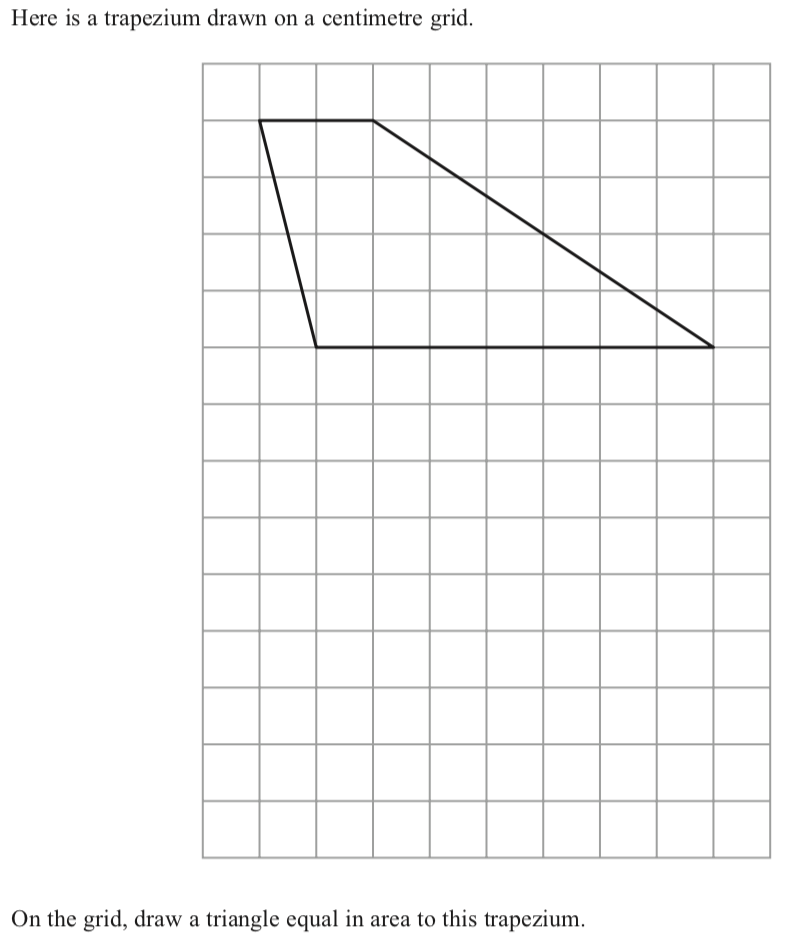 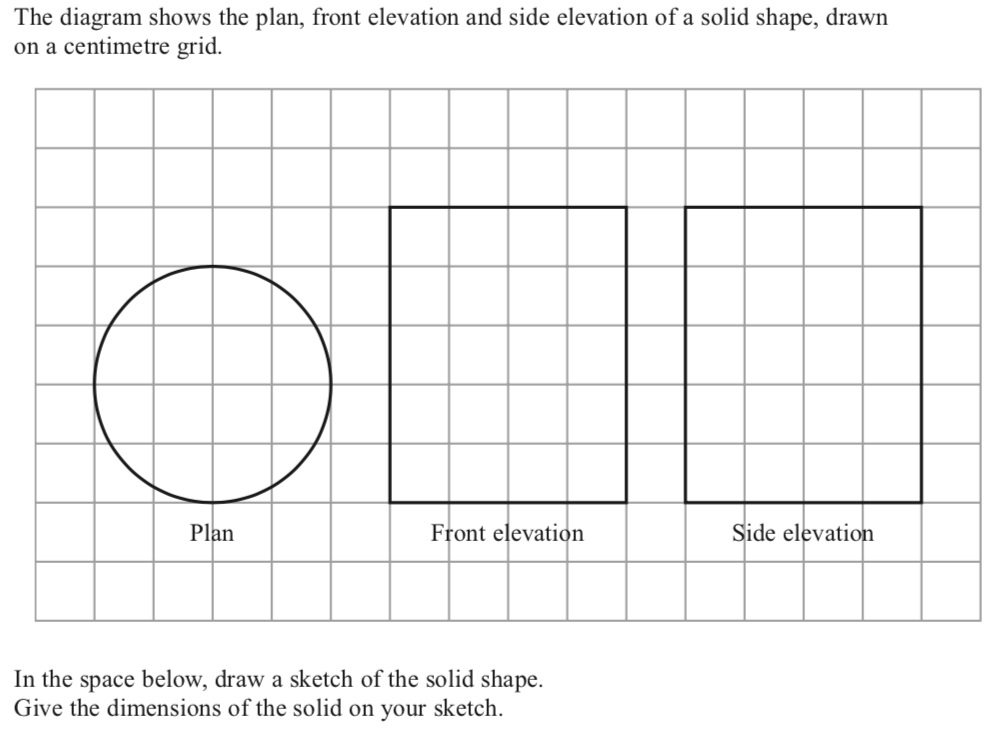 Plans and elevations
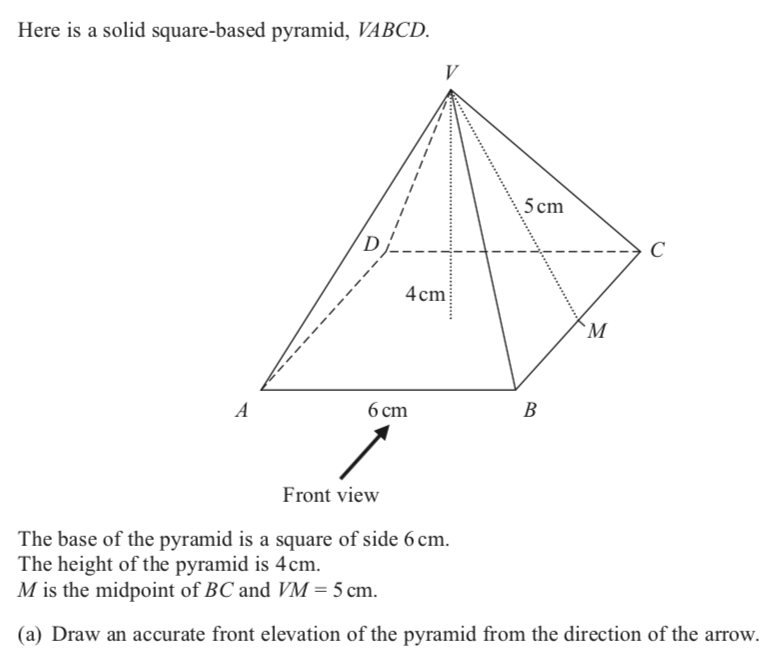 Back to G and M
Home
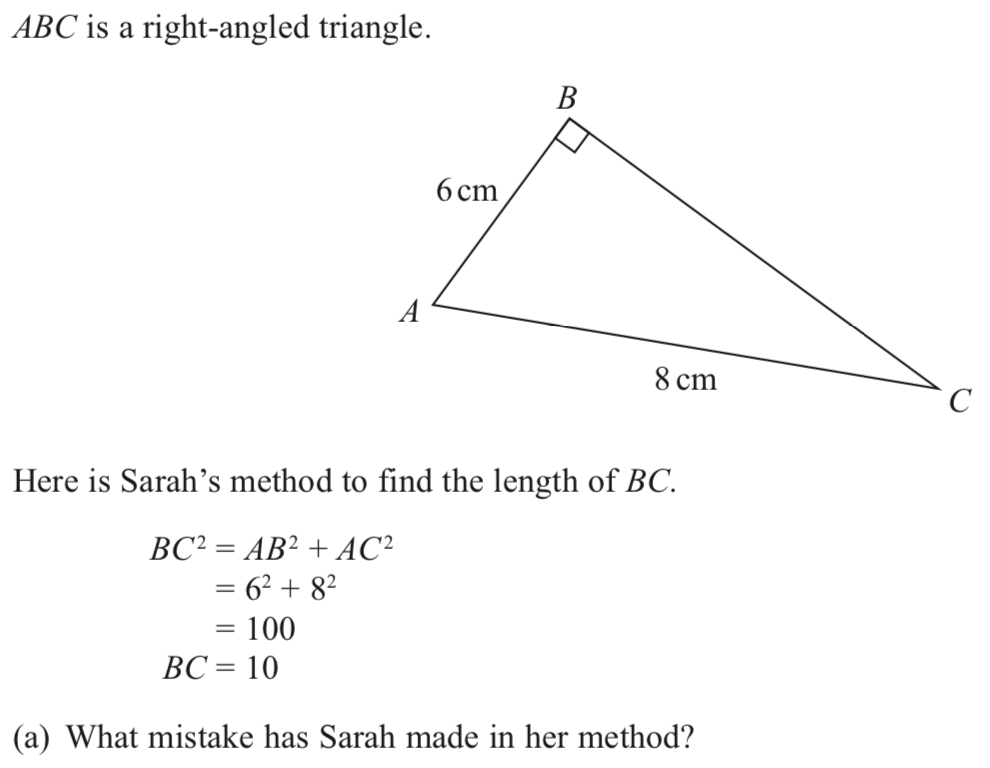 Pythagoras
Back to G and M
Home
Surface area and volume
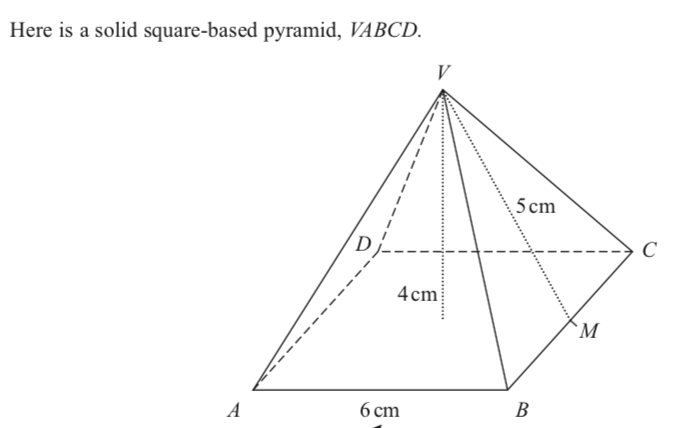 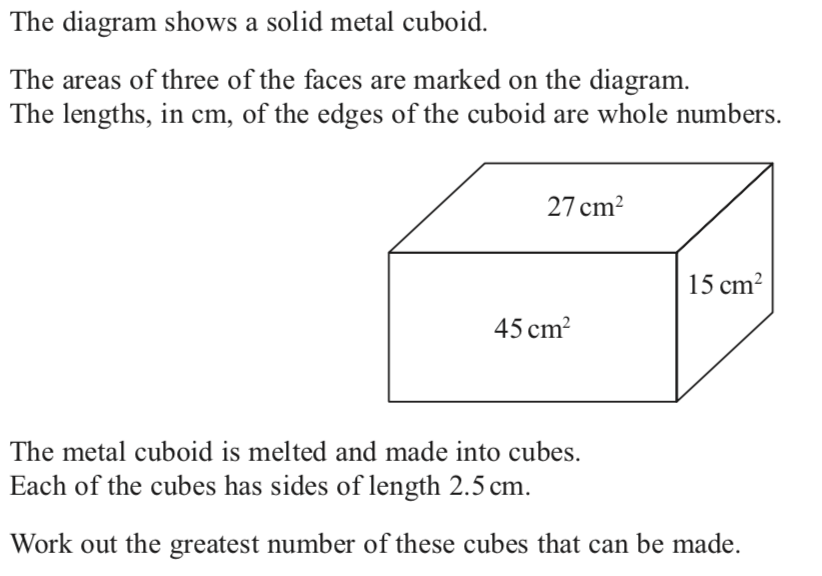 Back to G and M
Home
Surface area and volume
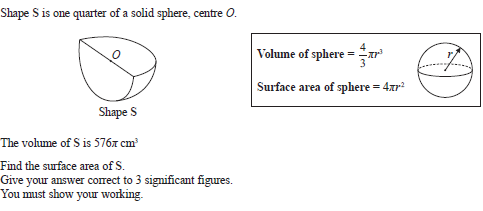 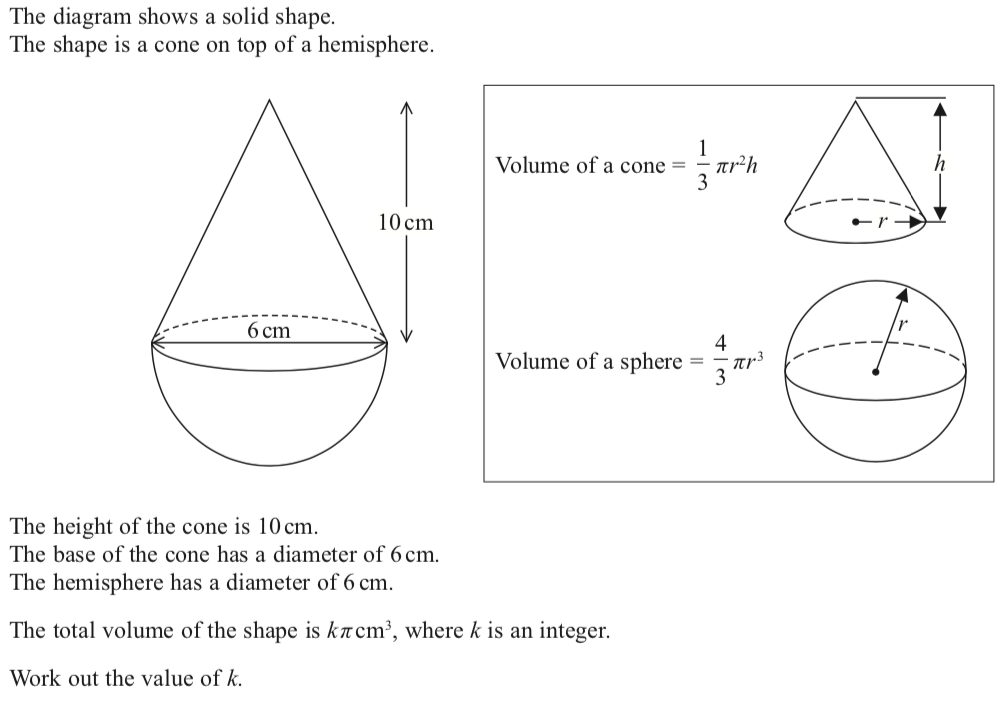 Back to G and M
Home
Surface area and volume 2
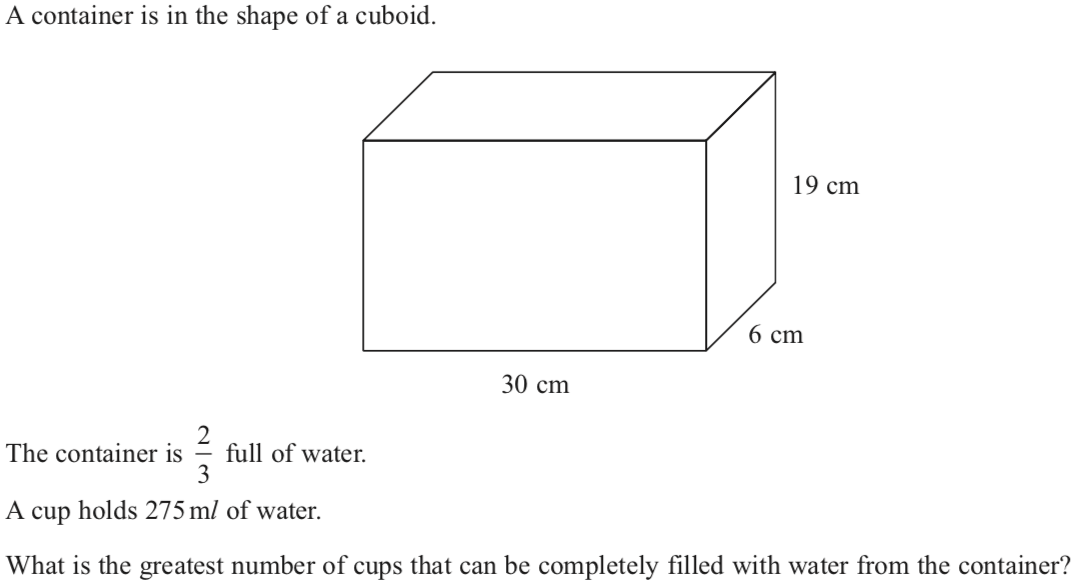 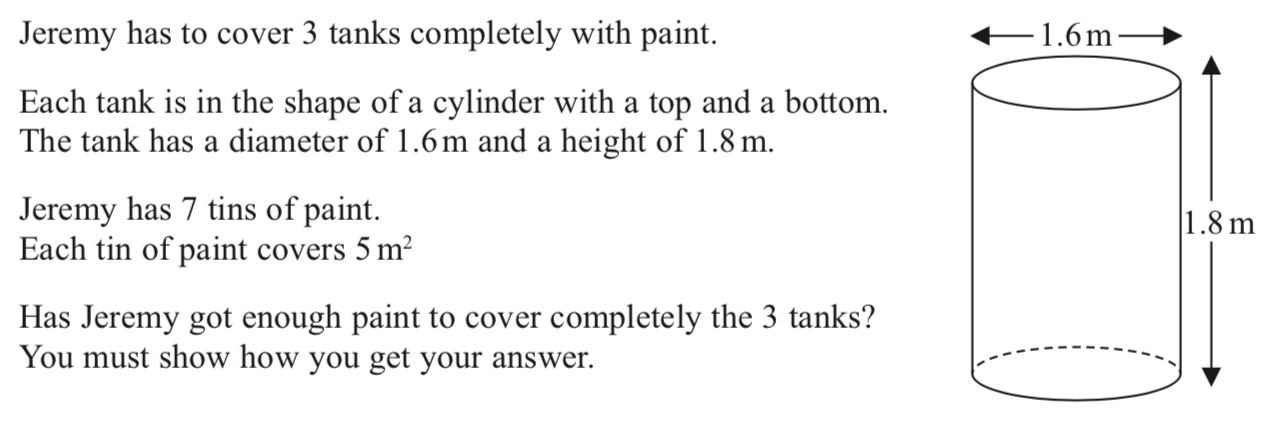 Back to G and M
Home
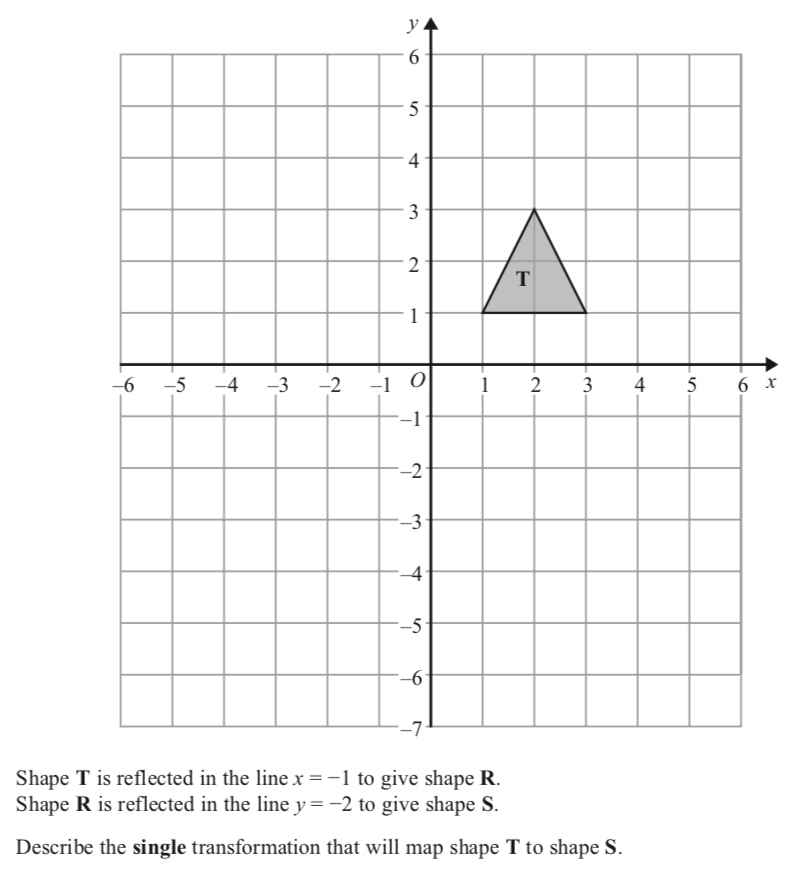 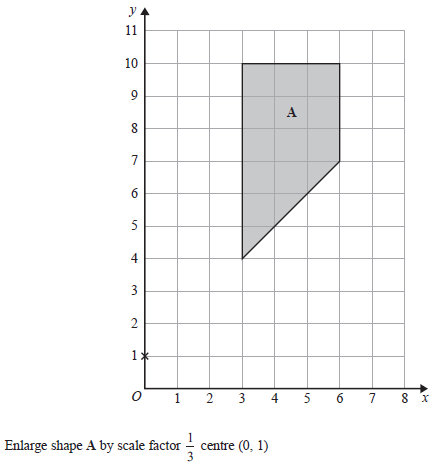 Transformations
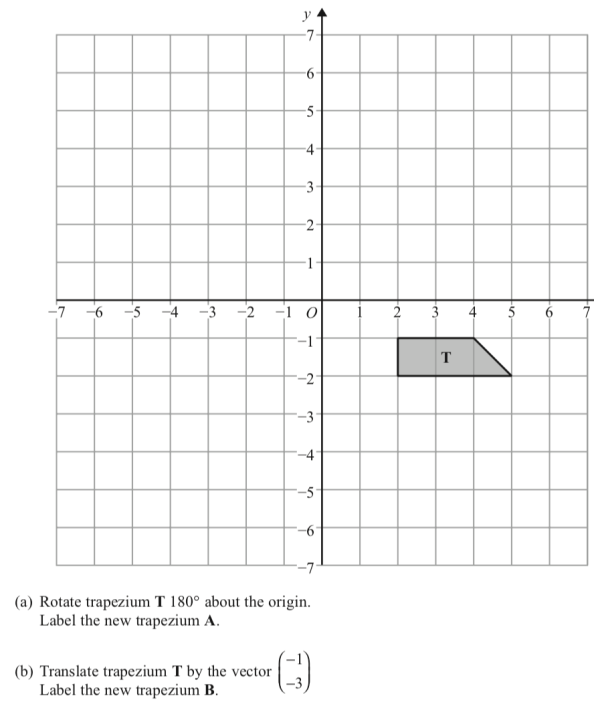 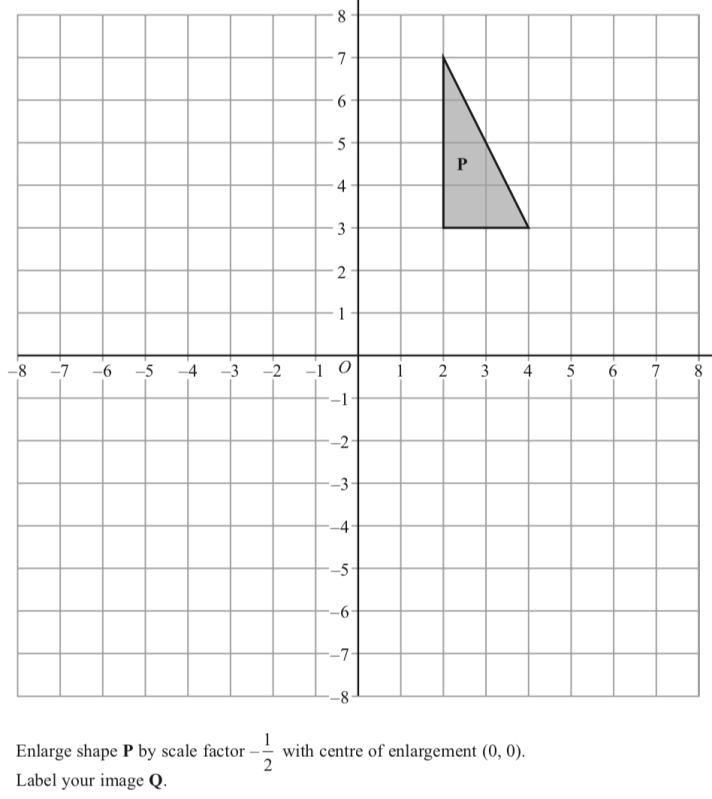 Back to G and M
Home
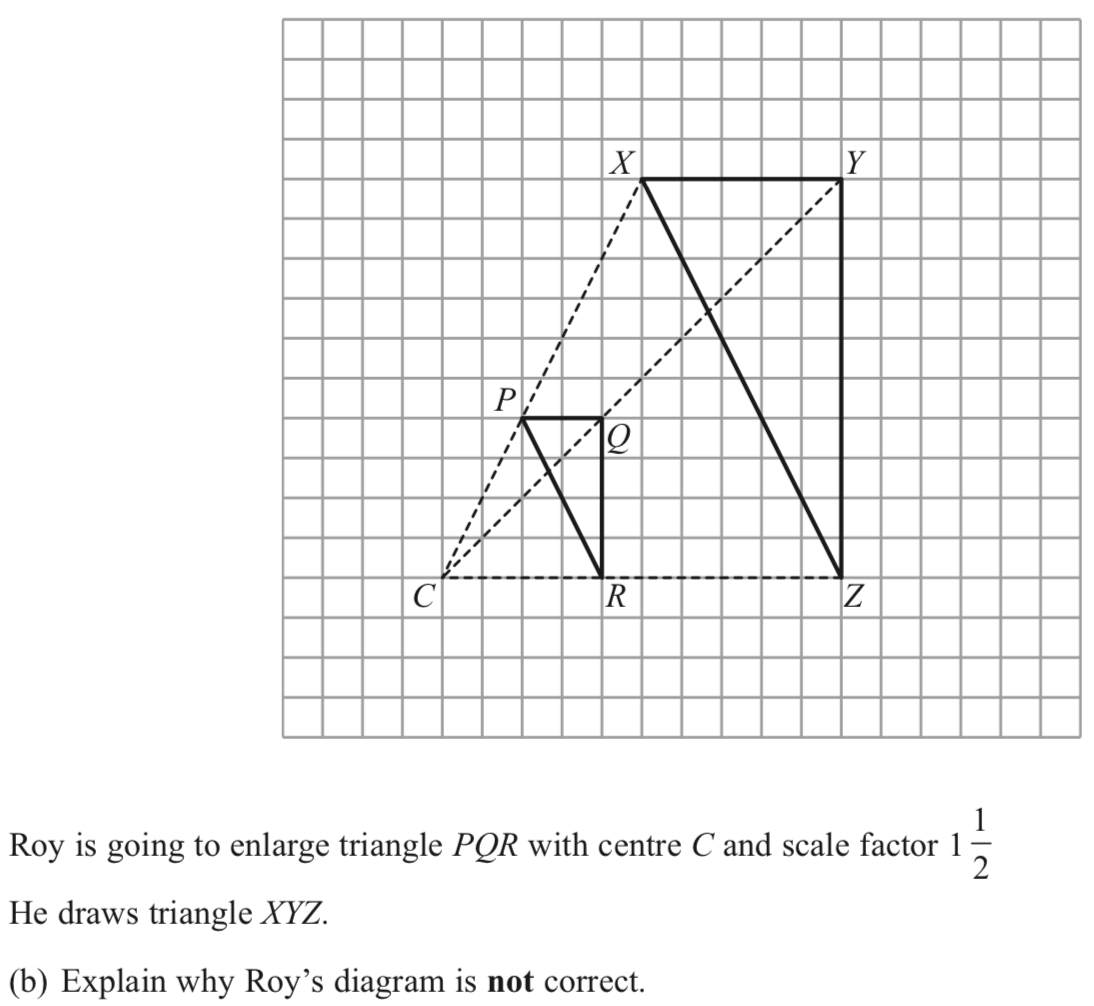 Transformations 2
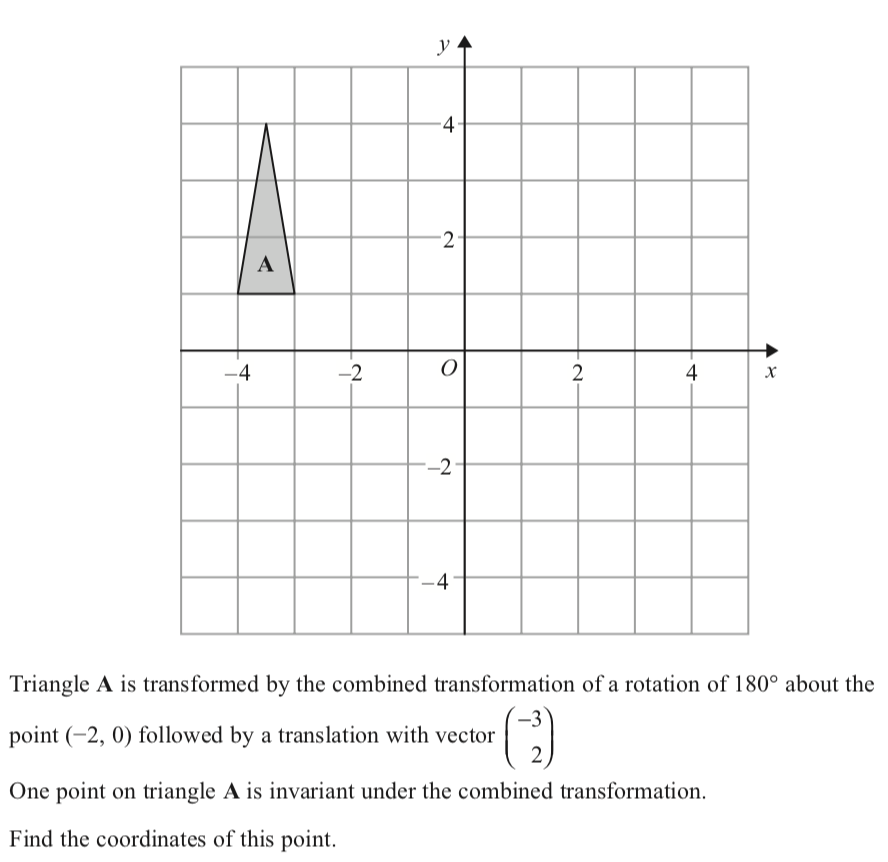 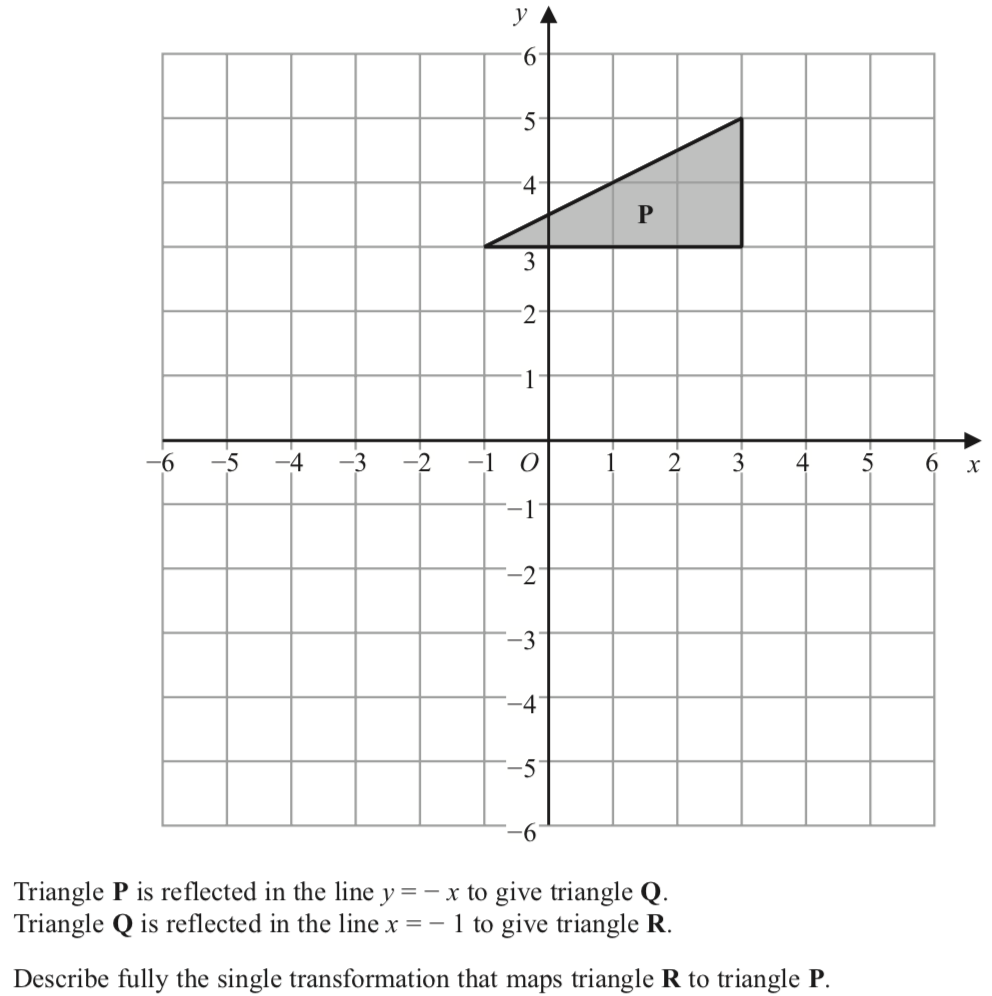 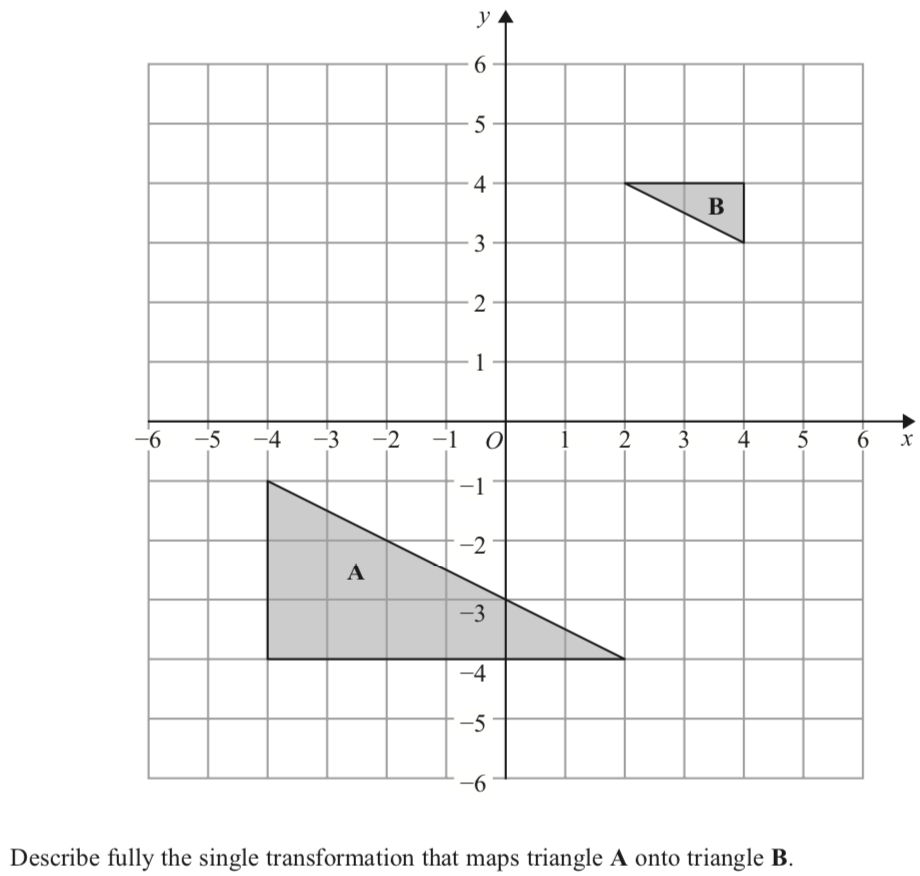 Trig and trig ratios
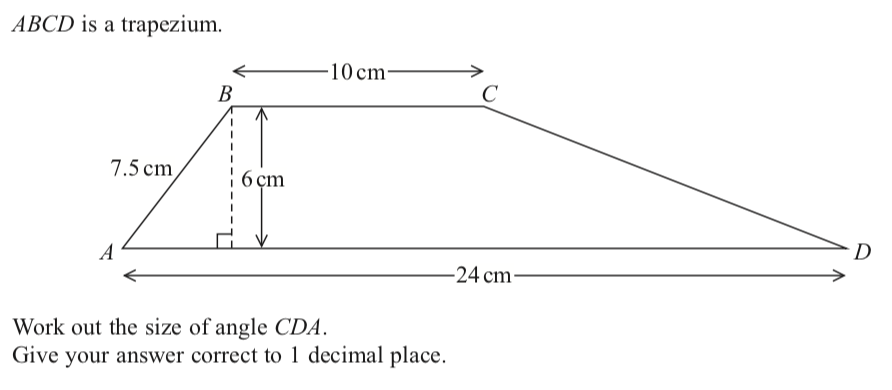 Back to G and M
Home
Trig and trig ratios
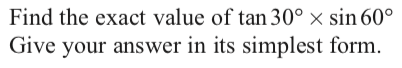 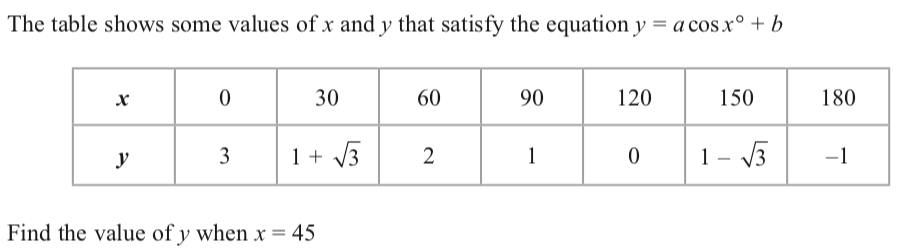 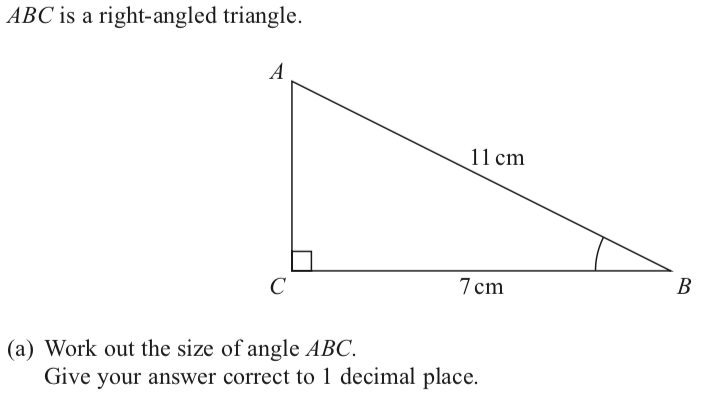 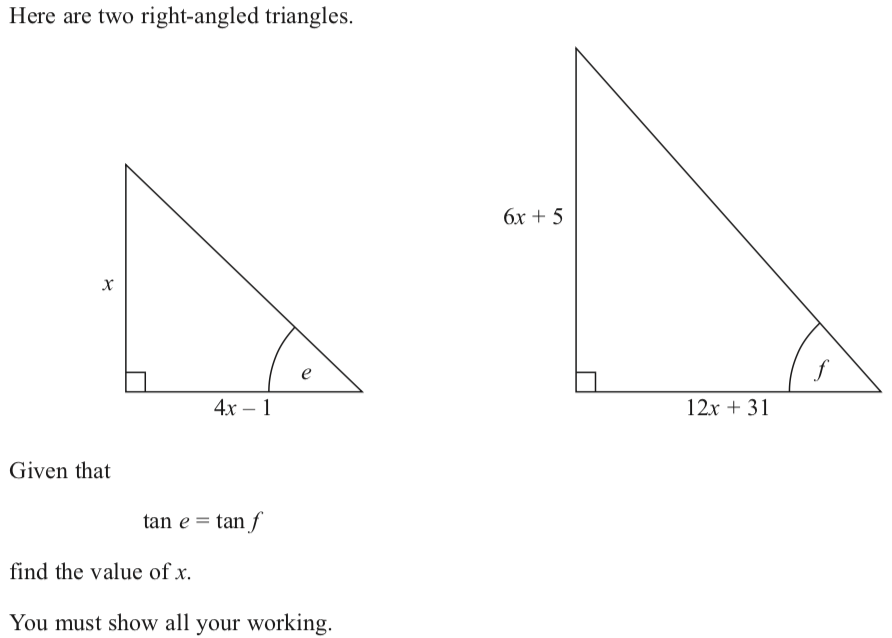 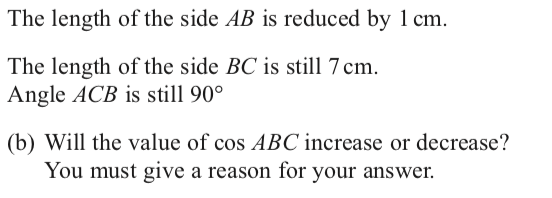 Back to G and M
Home
Trig and trig ratio
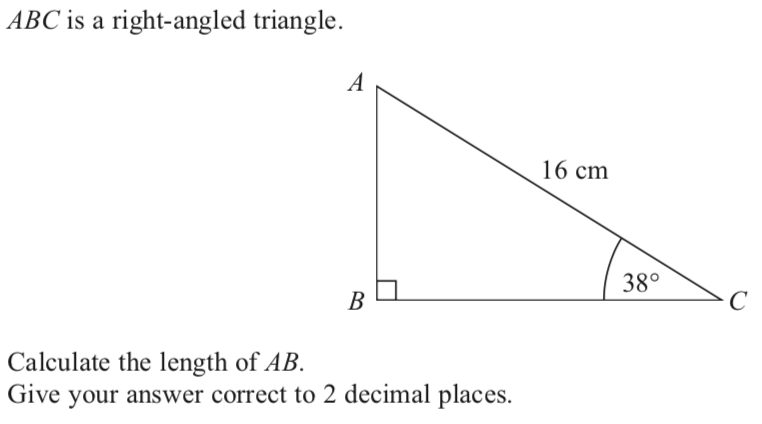 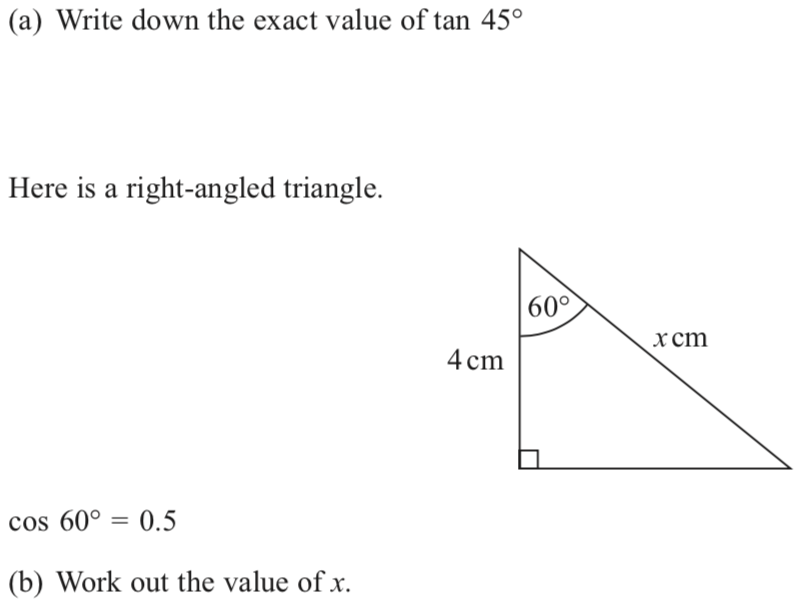 Trig and trig ratios
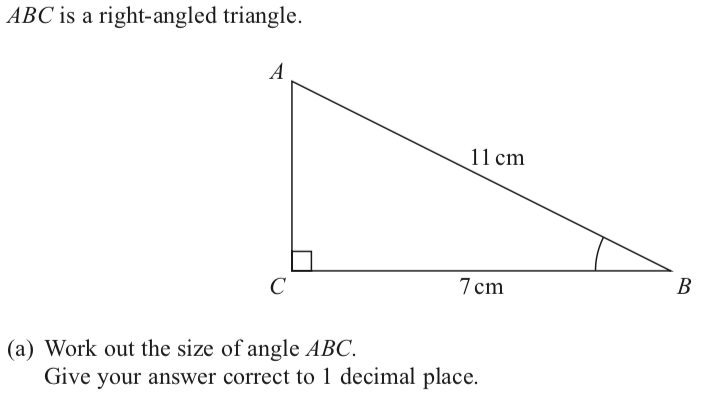 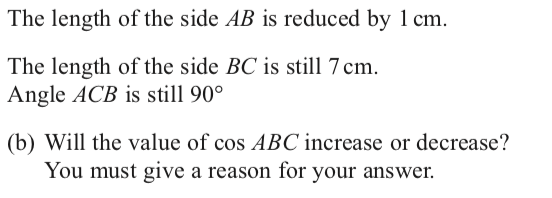 Back to G and M
Home
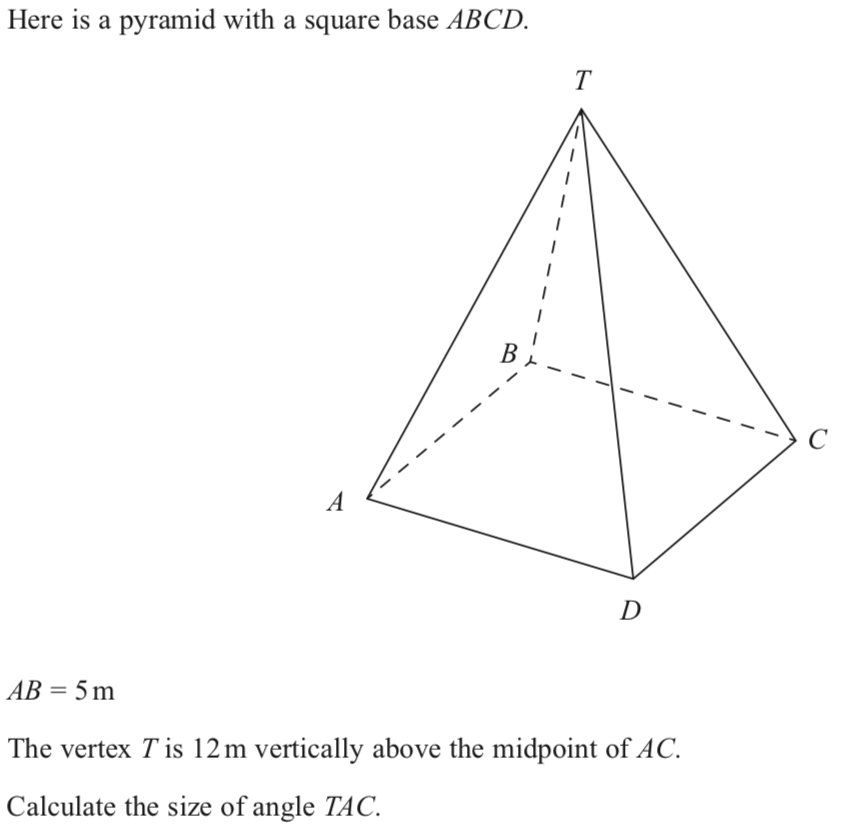 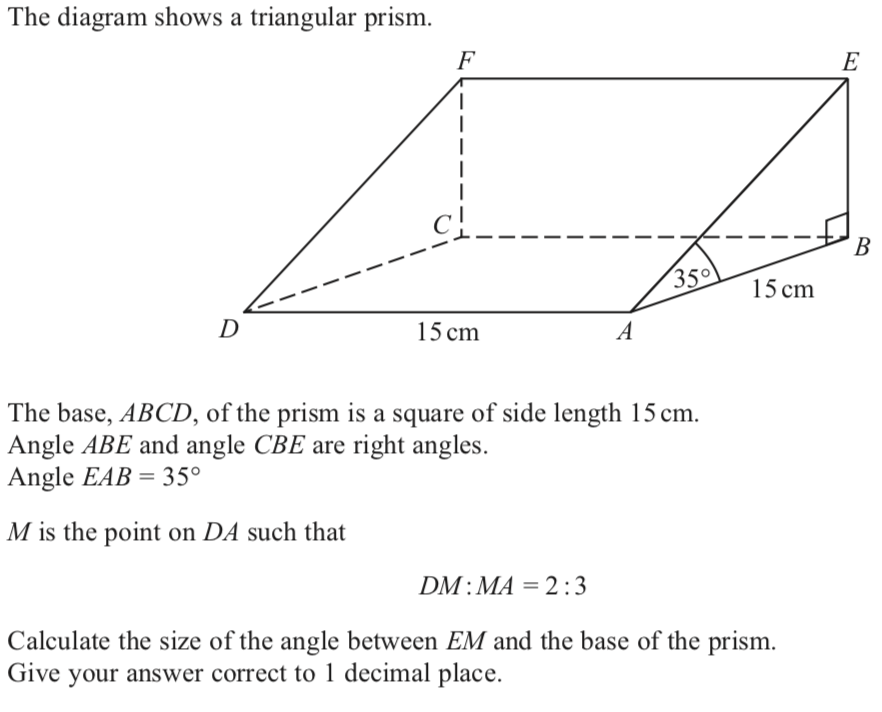 3D trig
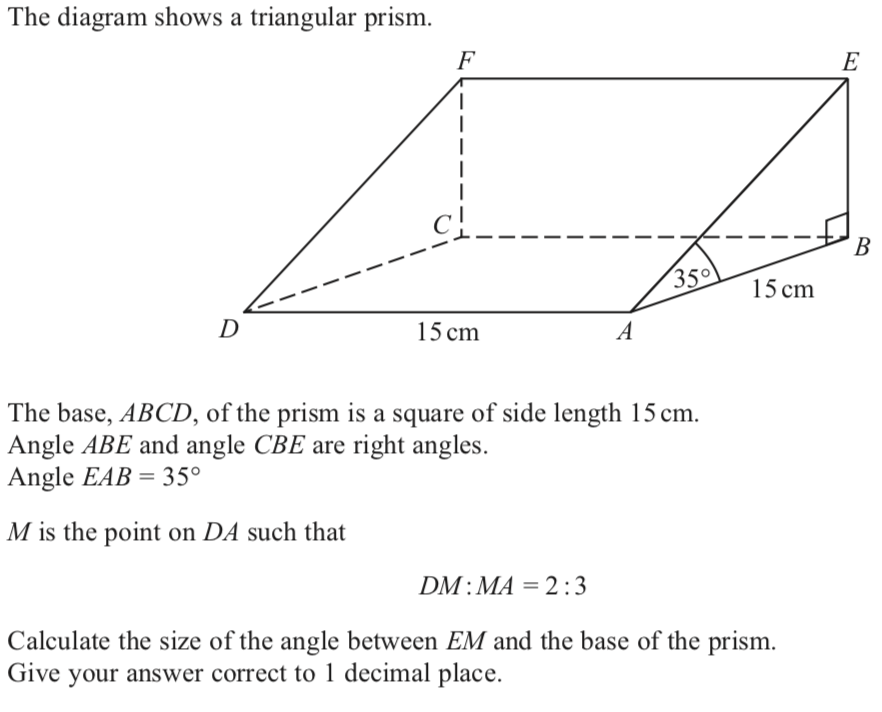 3D trig
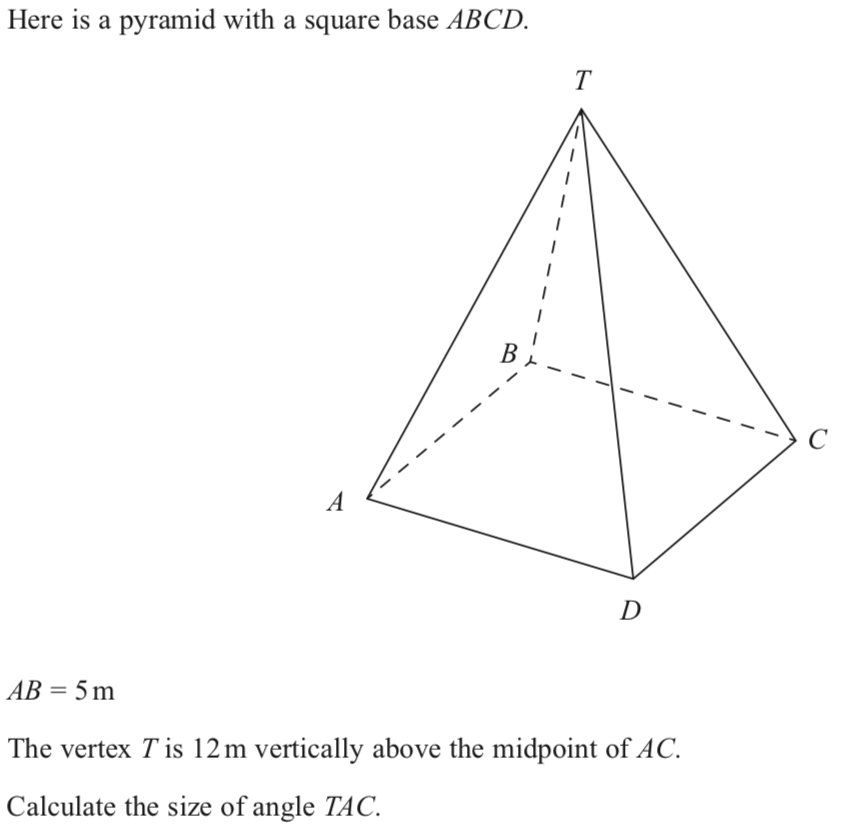 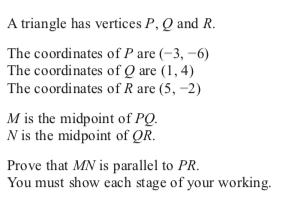 Vectors
Back to G and M
Home
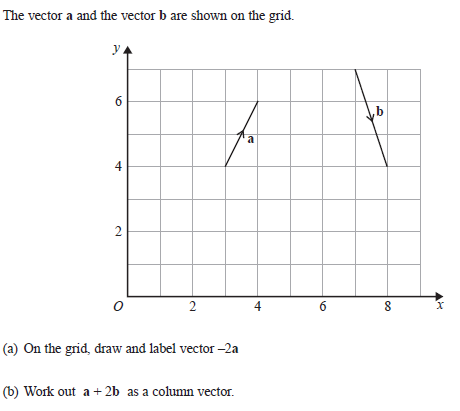 Vectors
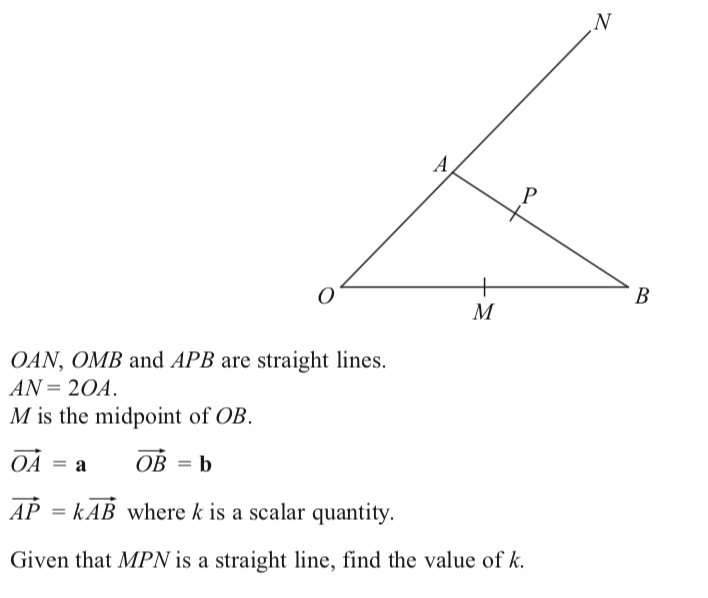 Back to G and M
Home
Vectors
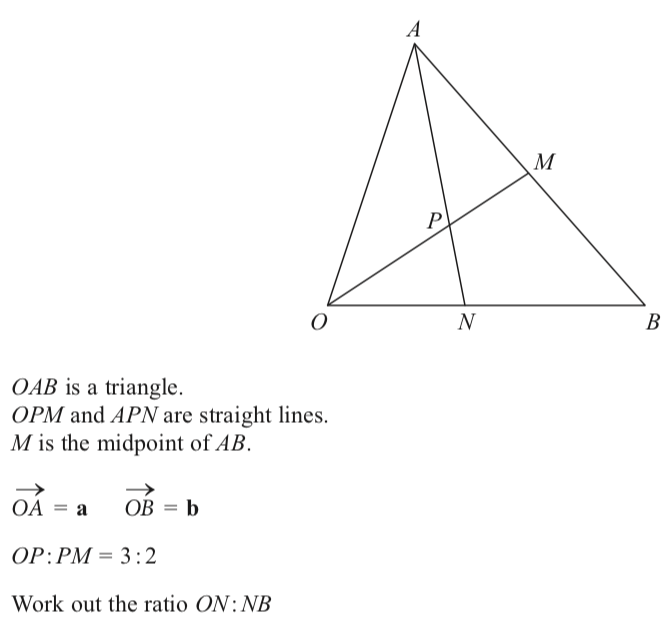 Back to G and M
Home
Vectors
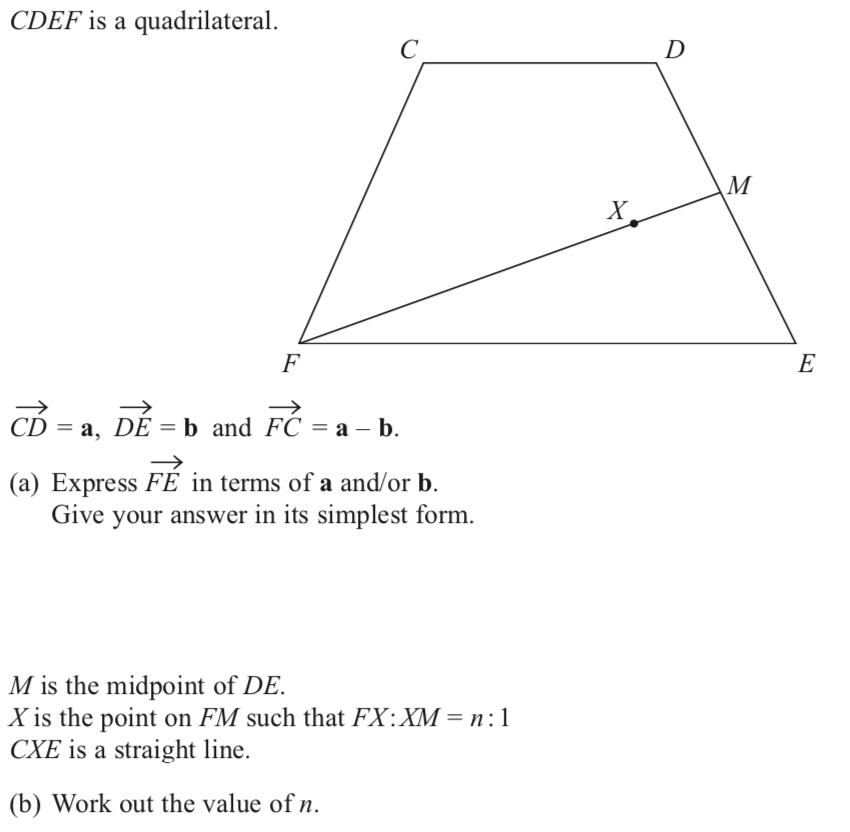 Back to G and M
Home